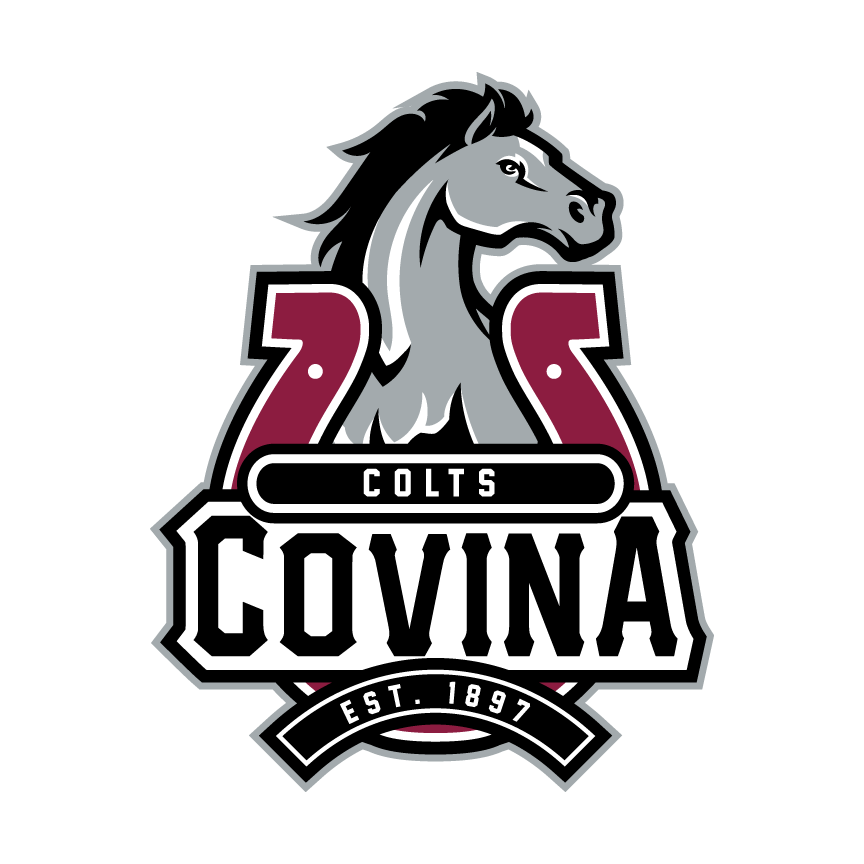 Covina High School
 UC/CSU Application Information Workshop
What you'll need when applying for college
Transcripts
You don't need to submit your transcripts to UC/CSU at this point, but you must refer to them as you fill out the application to ensure the information you enter is accurate.
Test scores
You’ll have to include your scores from the ACT Plus Writing or the SAT Reasoning Test.
If you're applying for fall, be sure to complete these tests by December.
 All applicants should report scores for any SAT Subject Tests or Advanced Placement exams they have taken.
What you'll need when applying for college
Annual income for 2016
You’ll need to include the parents’ and student’s income (if applicable). This is optional unless you're applying for an application fee waiver or for the Educational Opportunity Program.
Social Security number, if you have one
This is used to match your application to your test score report, final transcript, and your Free Application for Federal Student Aid.
What you'll need when applying for college
California Statewide Student ID
Each K-12 student in California public schools is assigned an ID number. It is printed on the bottom left of the transcript.
 Credit Card
If you prefer to pay by check, you can mail your payment.
The CSU Application
CSU Campuses that are not impacted for freshmen 2019
Bakersfield
Channel Islands
Dominguez Hills
East Bay
Maritime Academy
San Francisco
Stanislaus
CSU Applicationwww.calstate.edu/apply
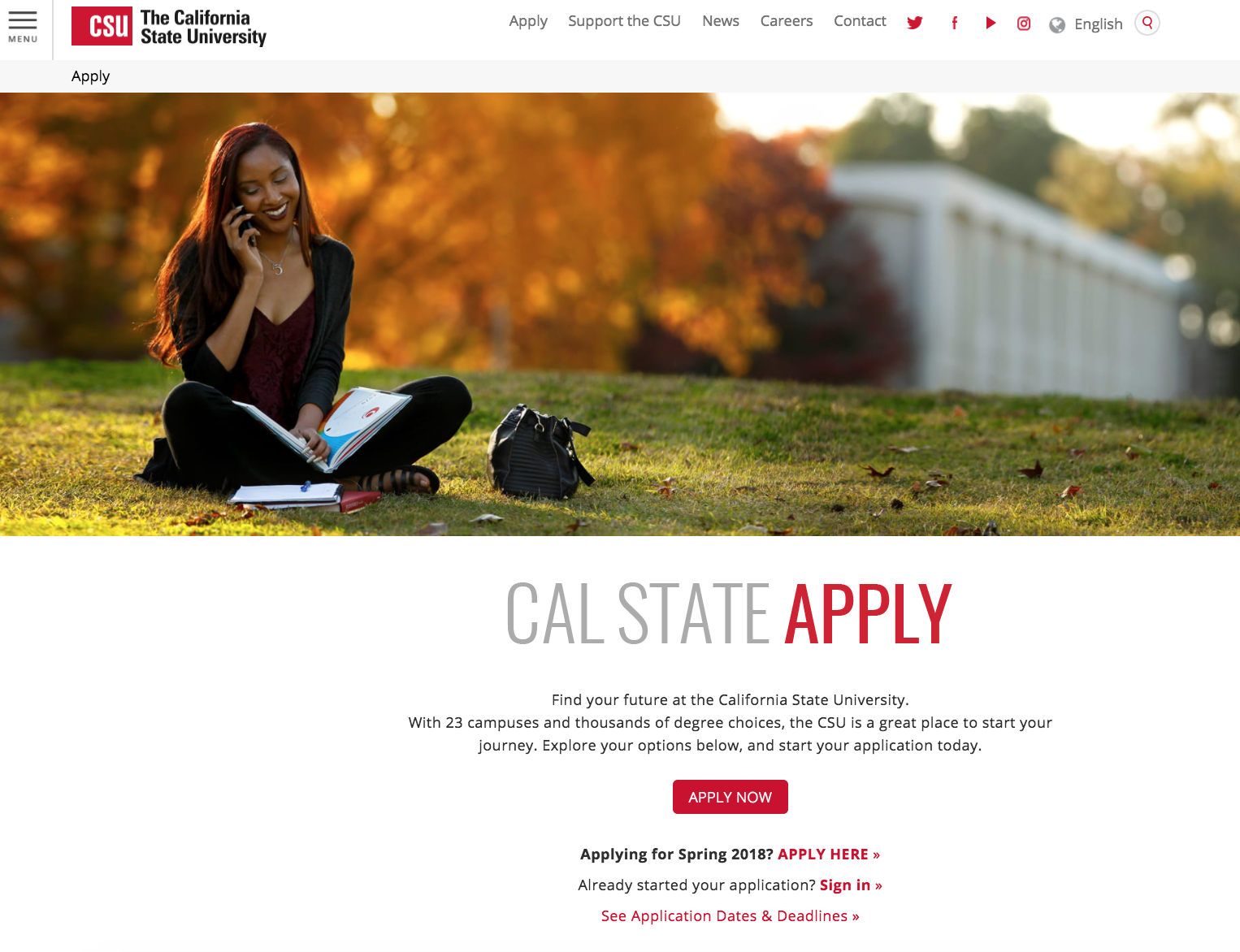 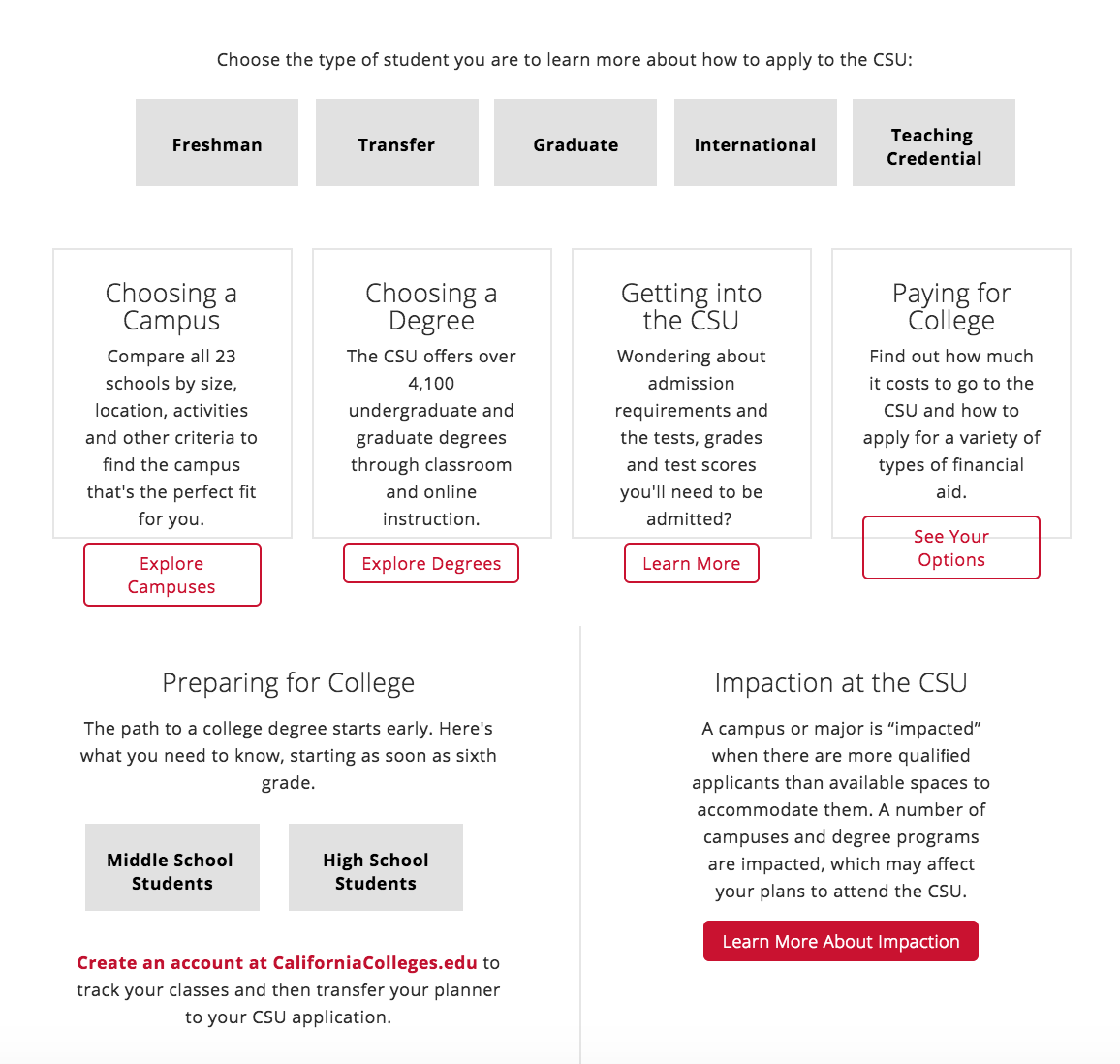 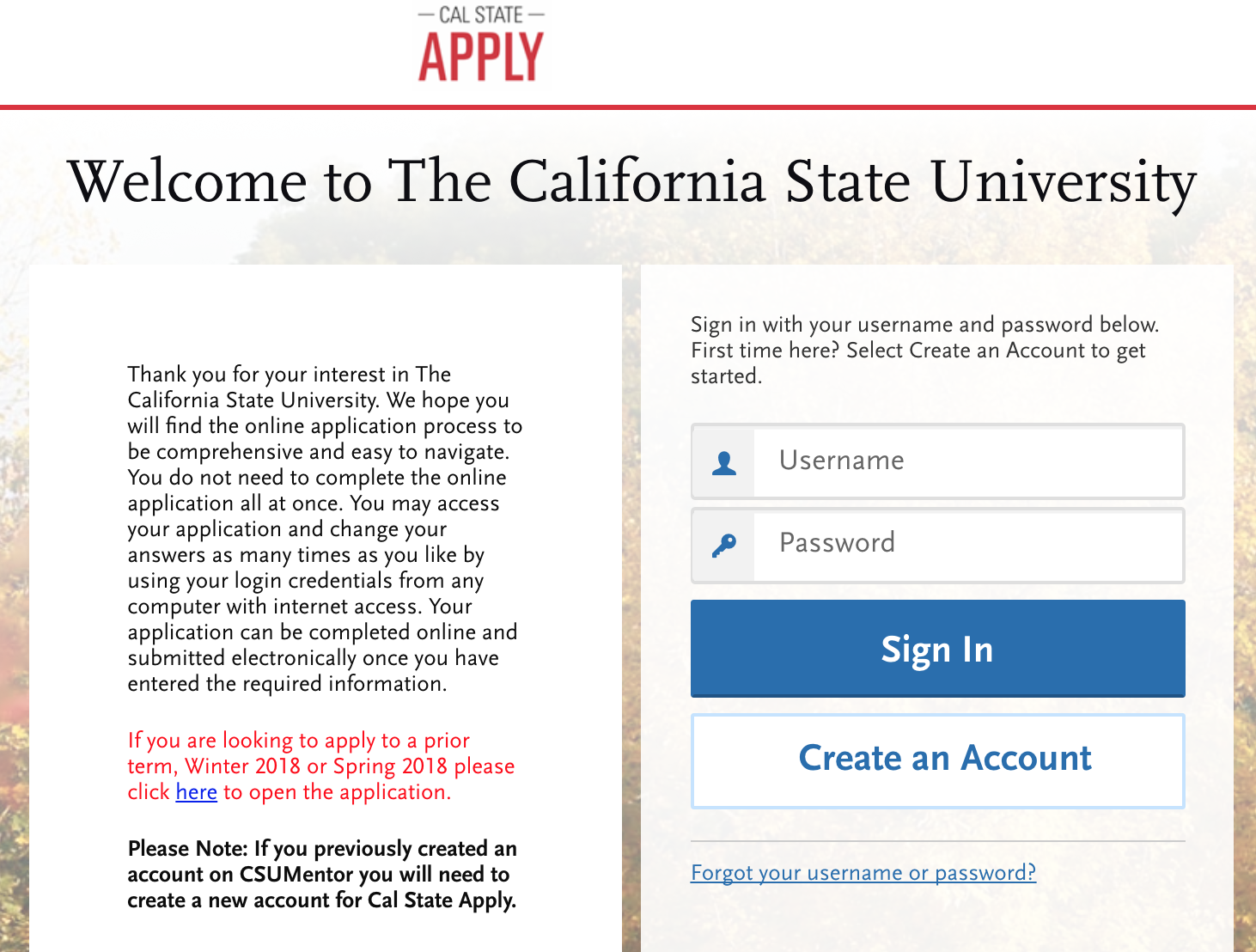 Complete Your Profile
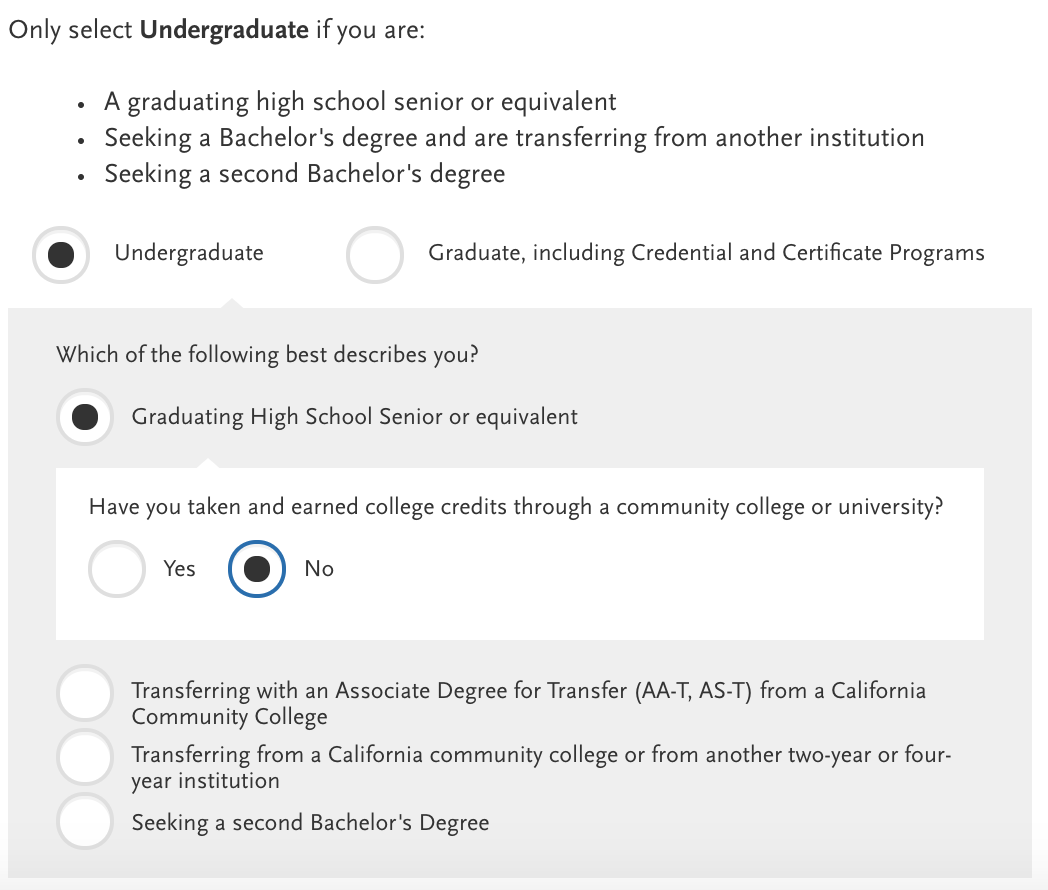 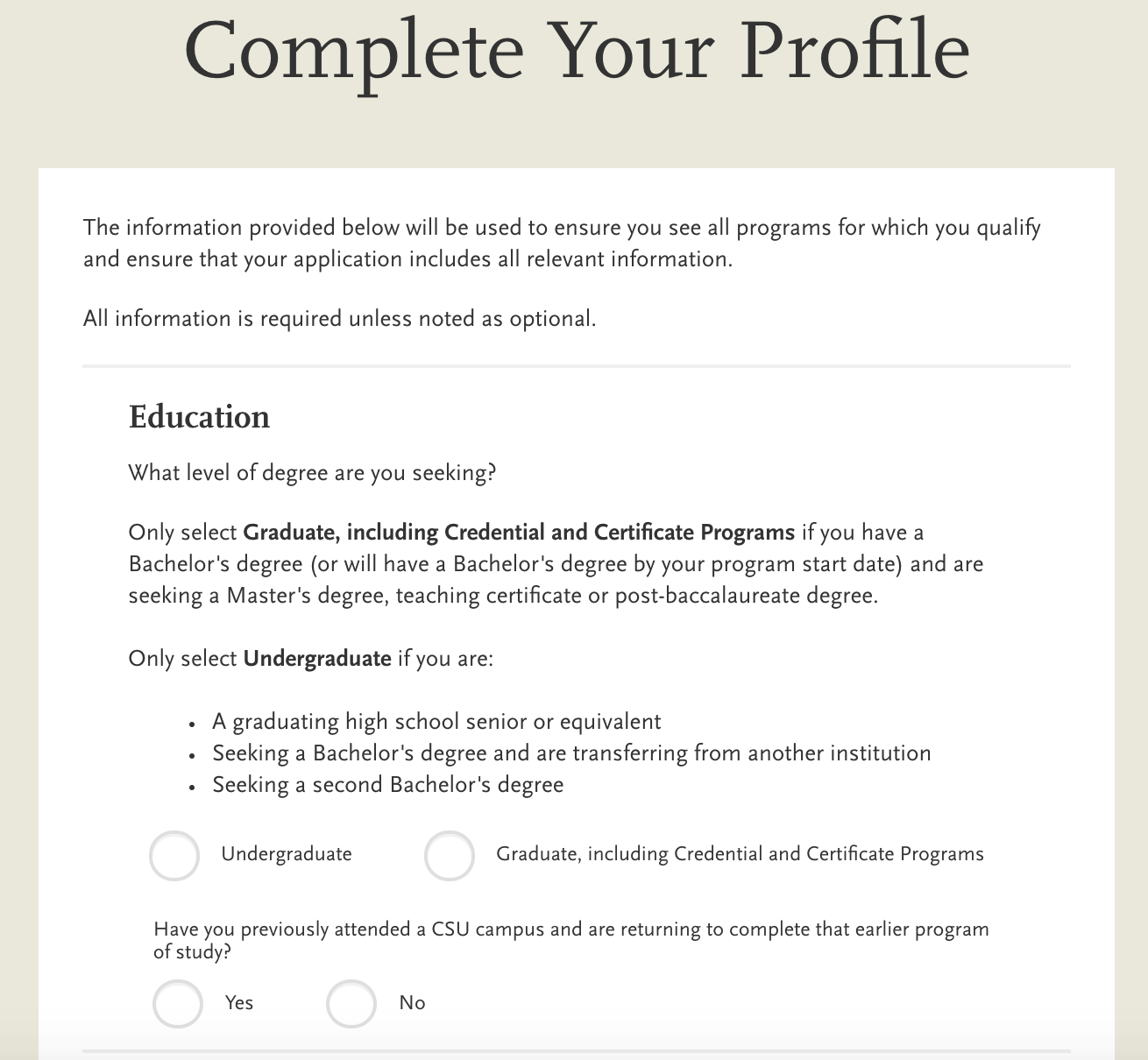 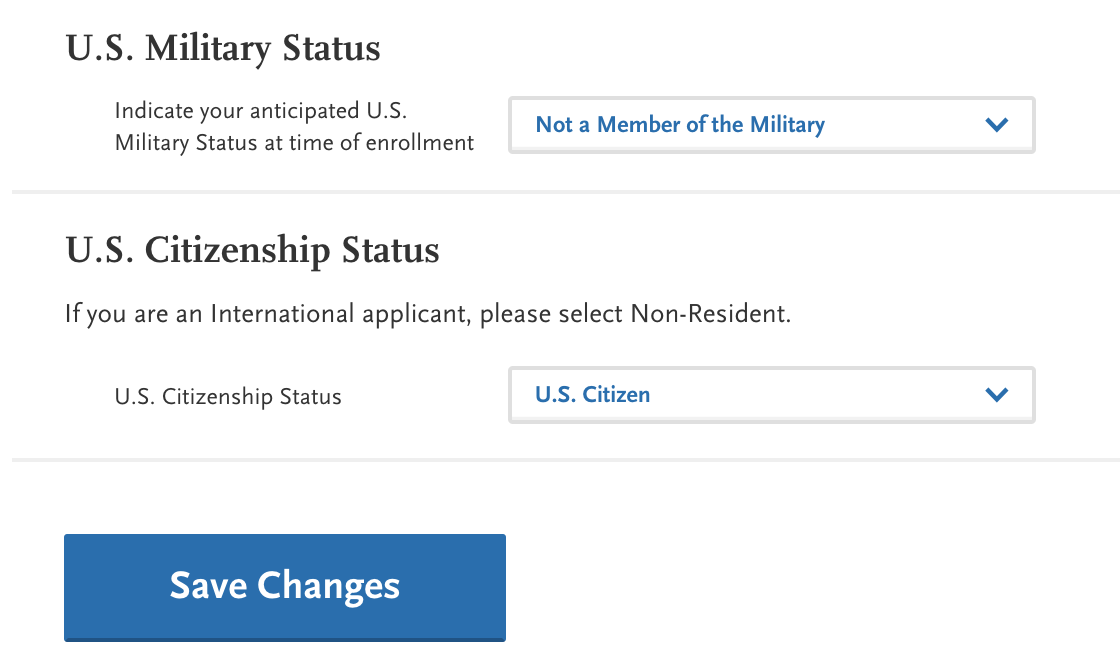 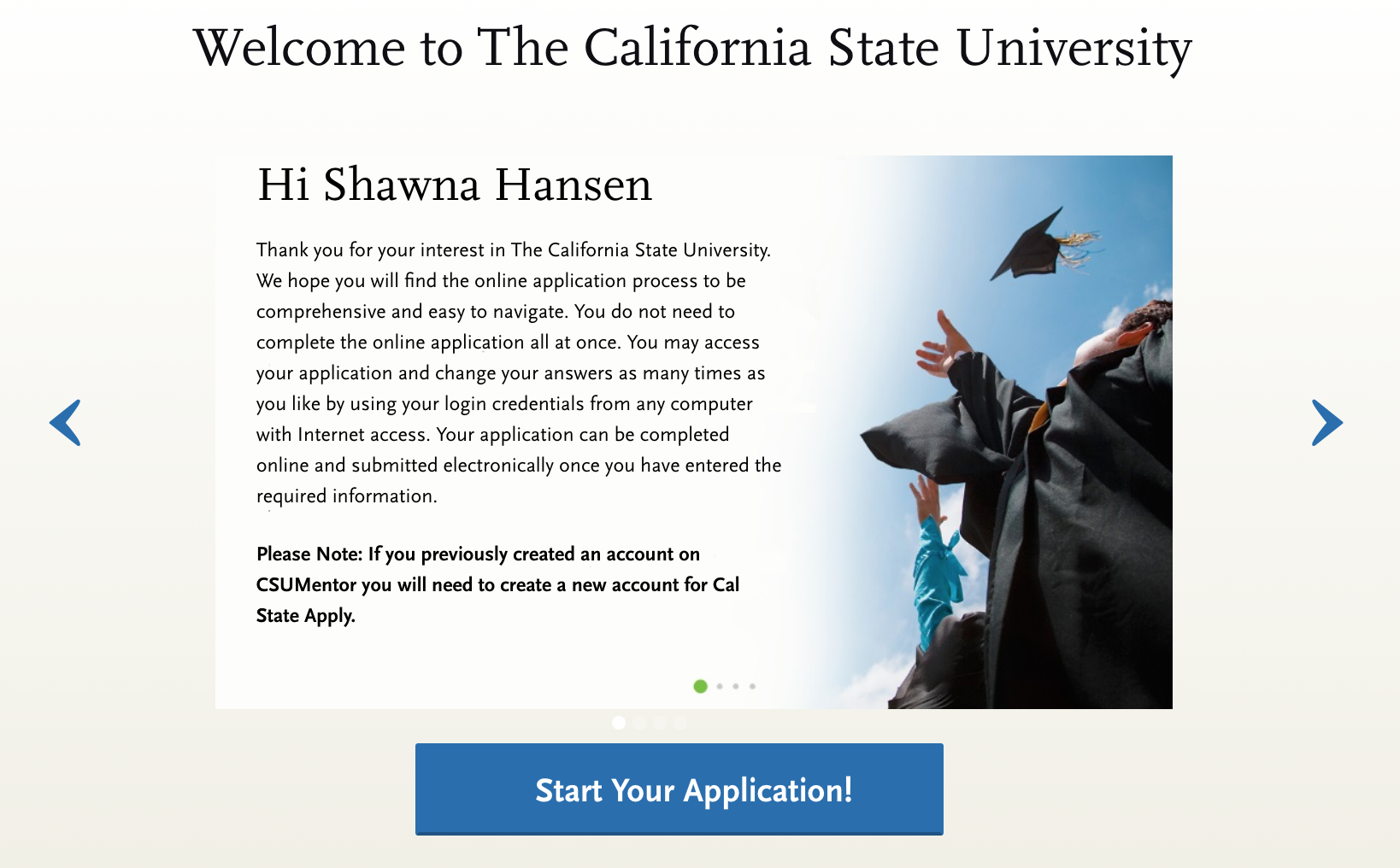 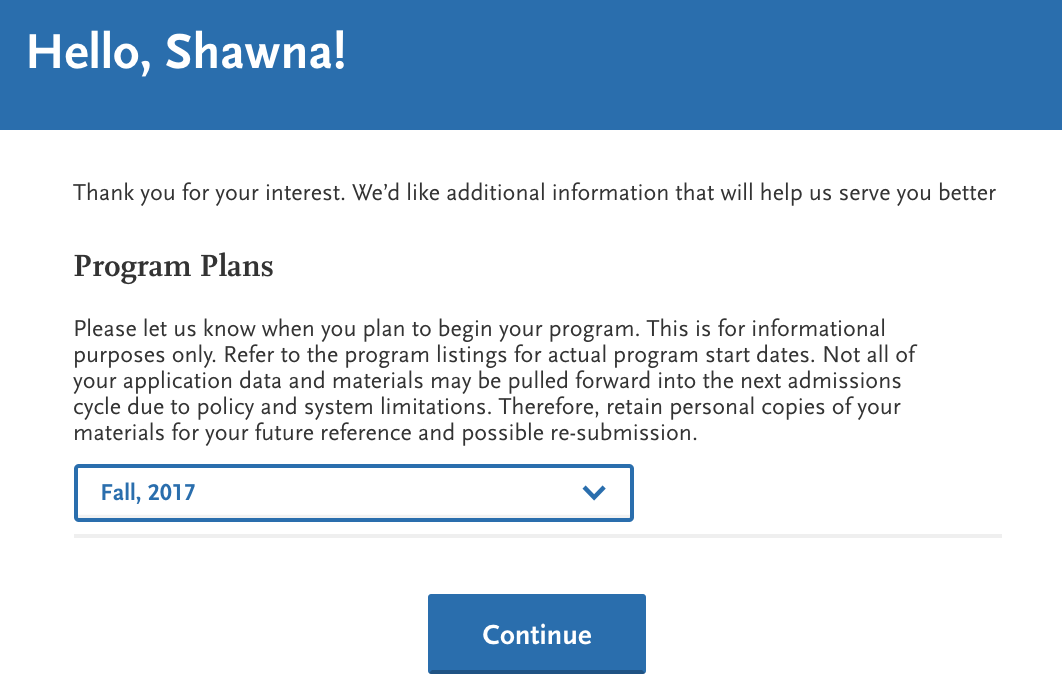 PLEASE SELECT:
FALL 2018
Select Your Campus and Program
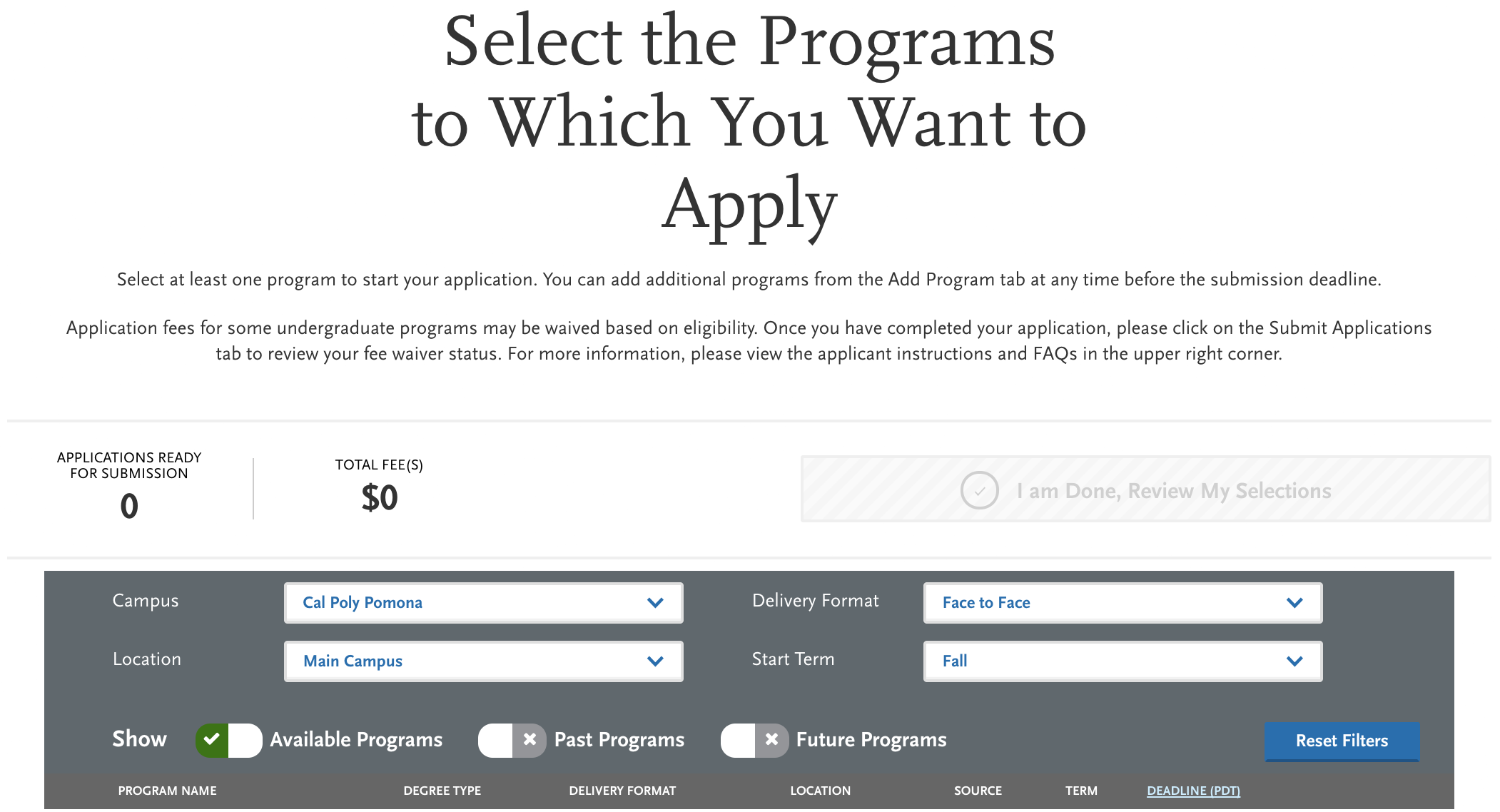 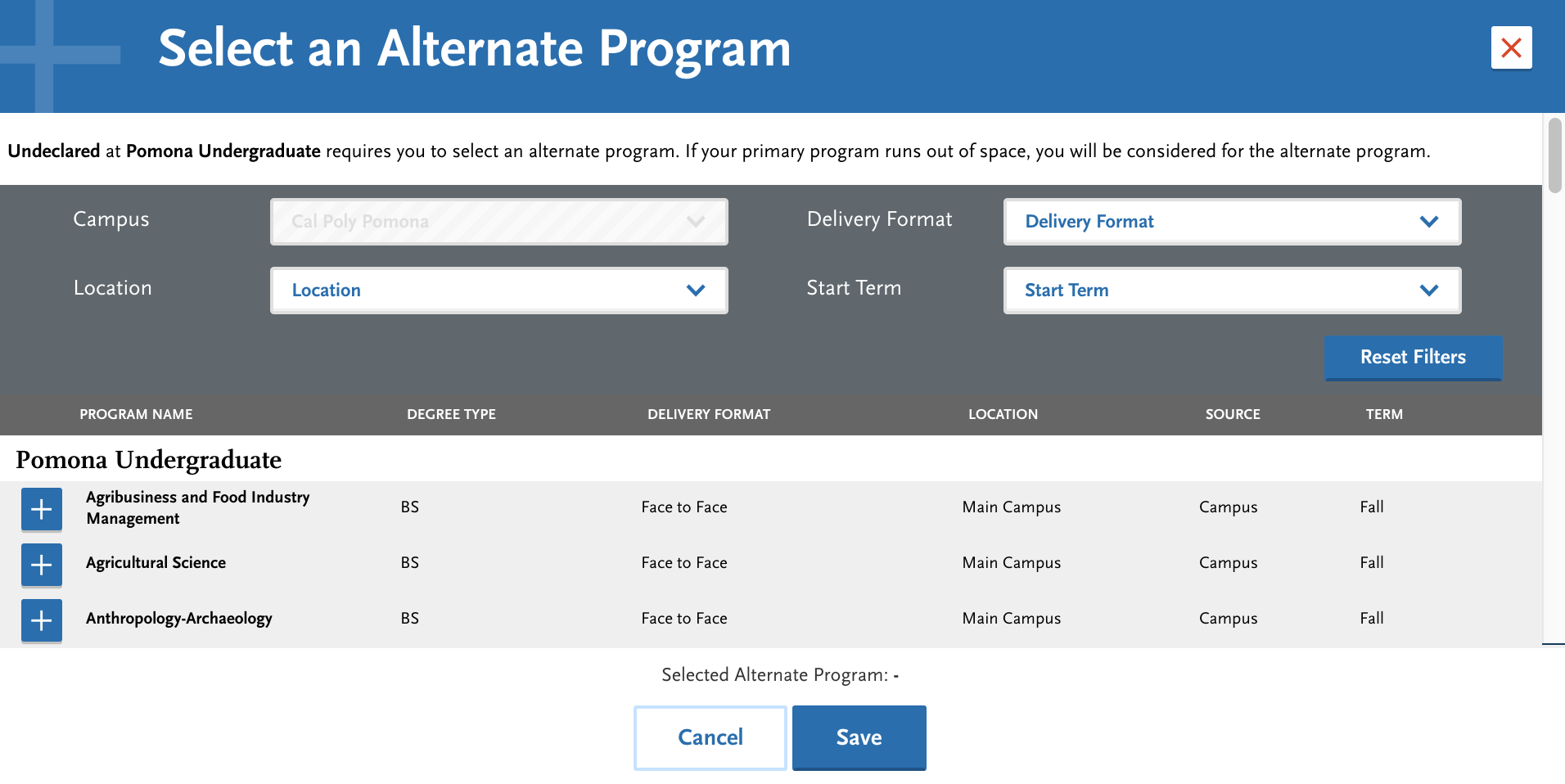 Application Dashboard
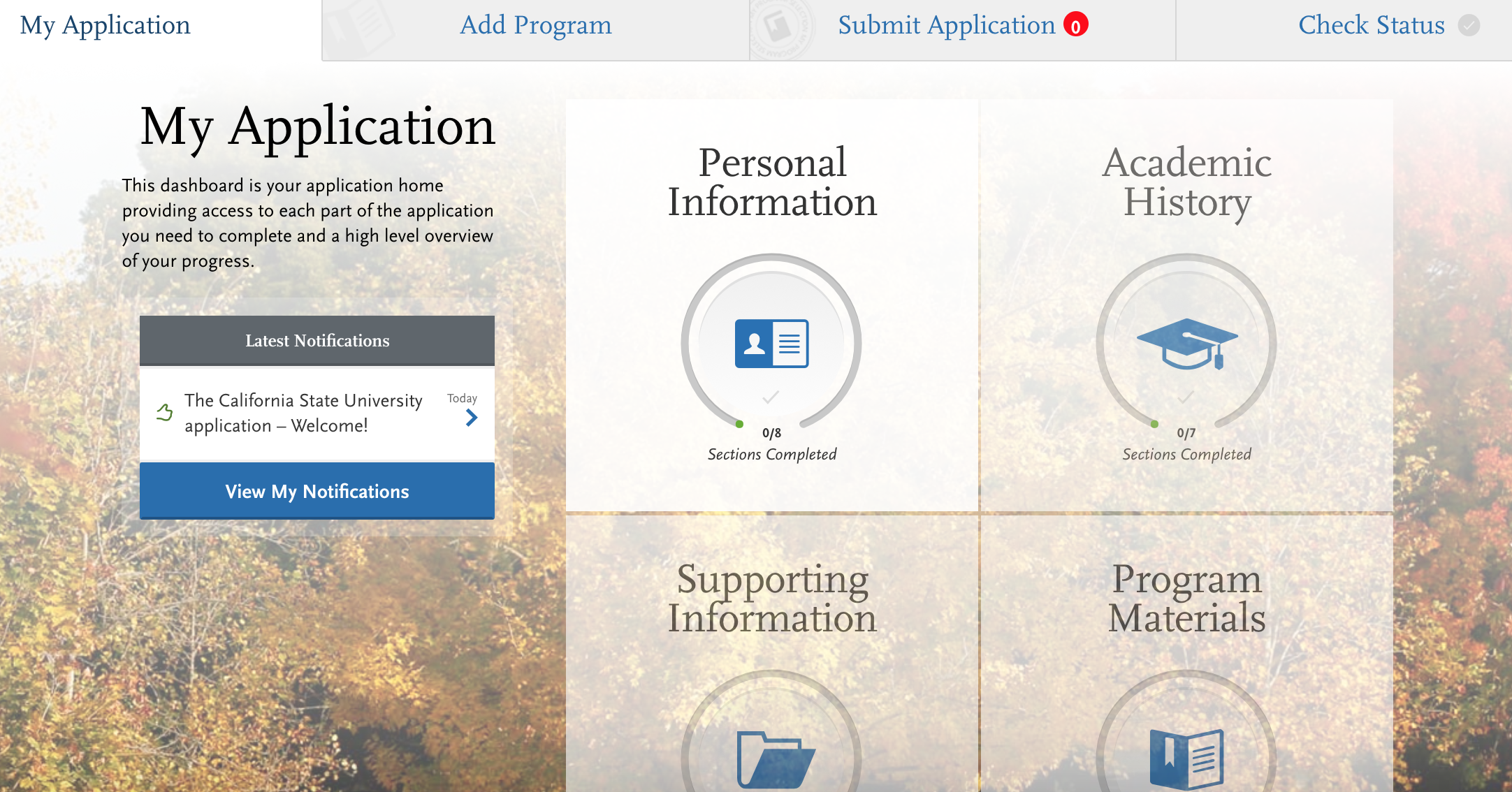 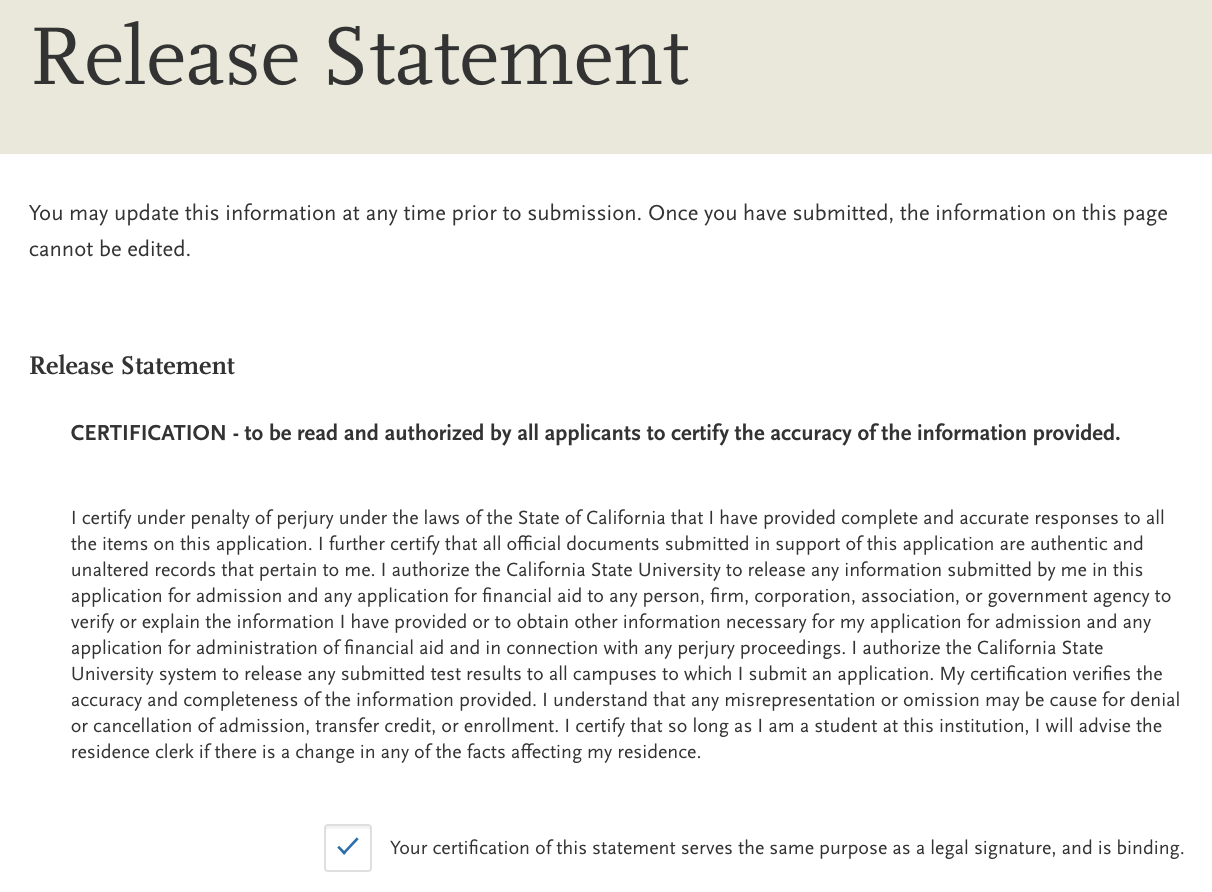 Personal Information
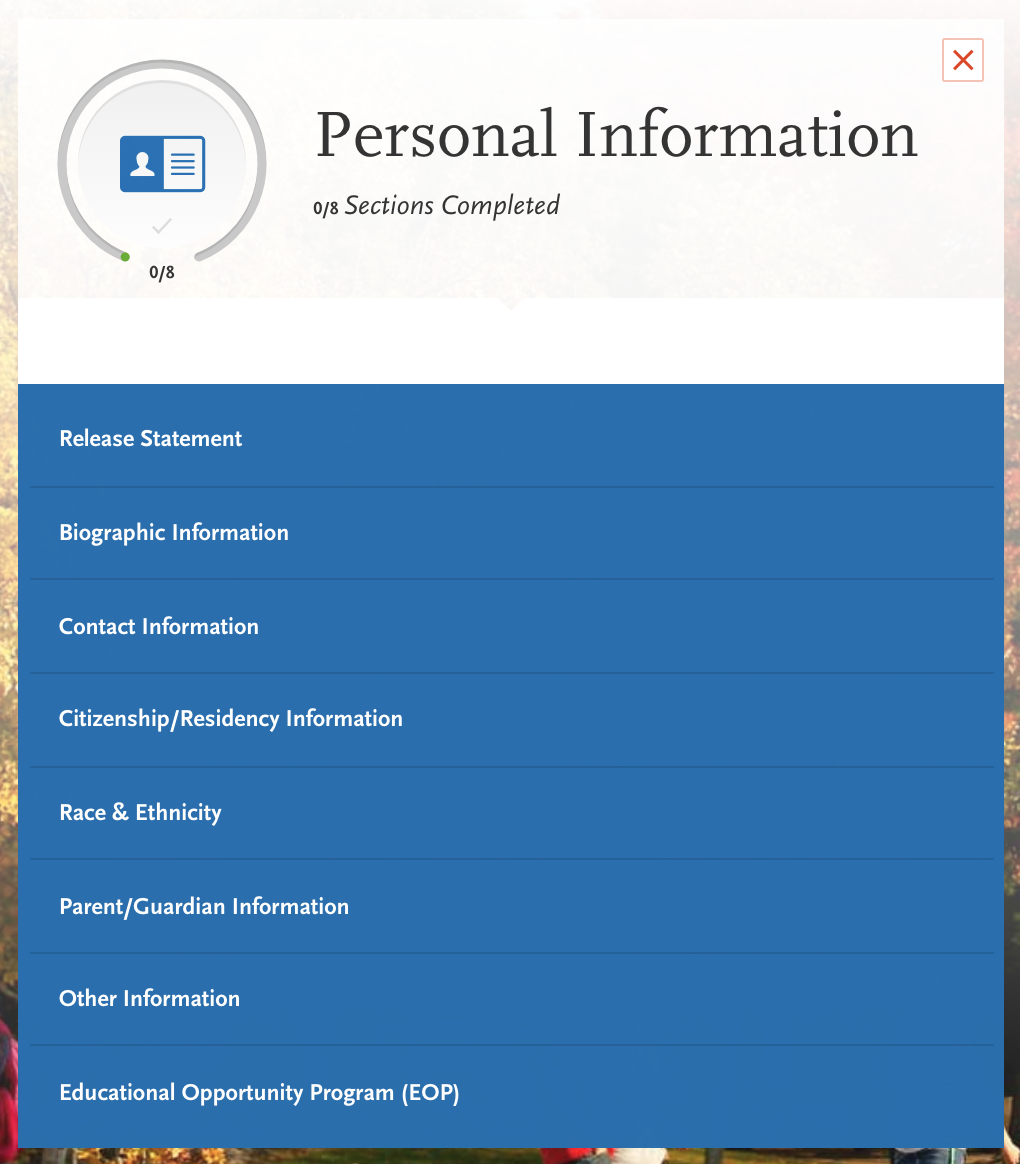 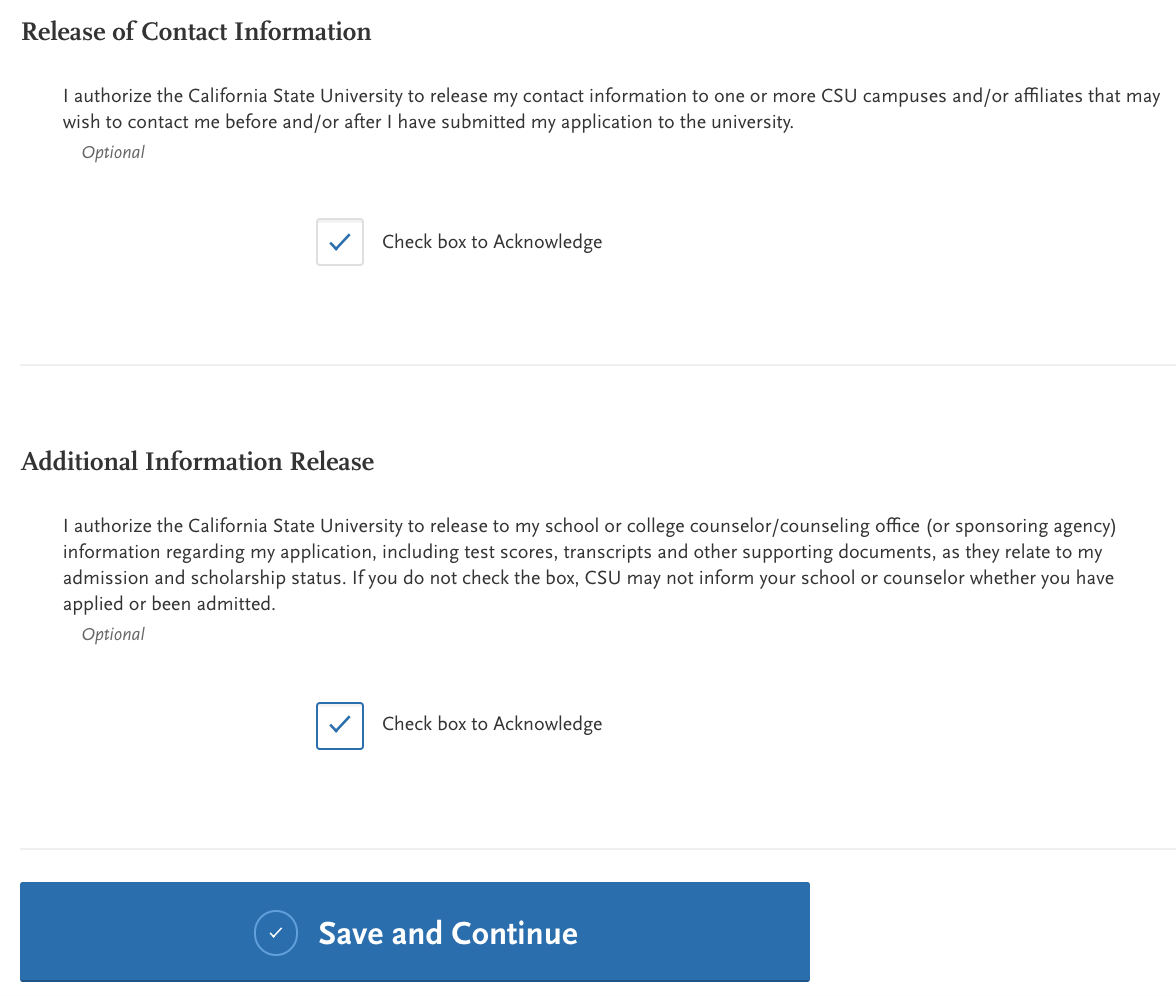 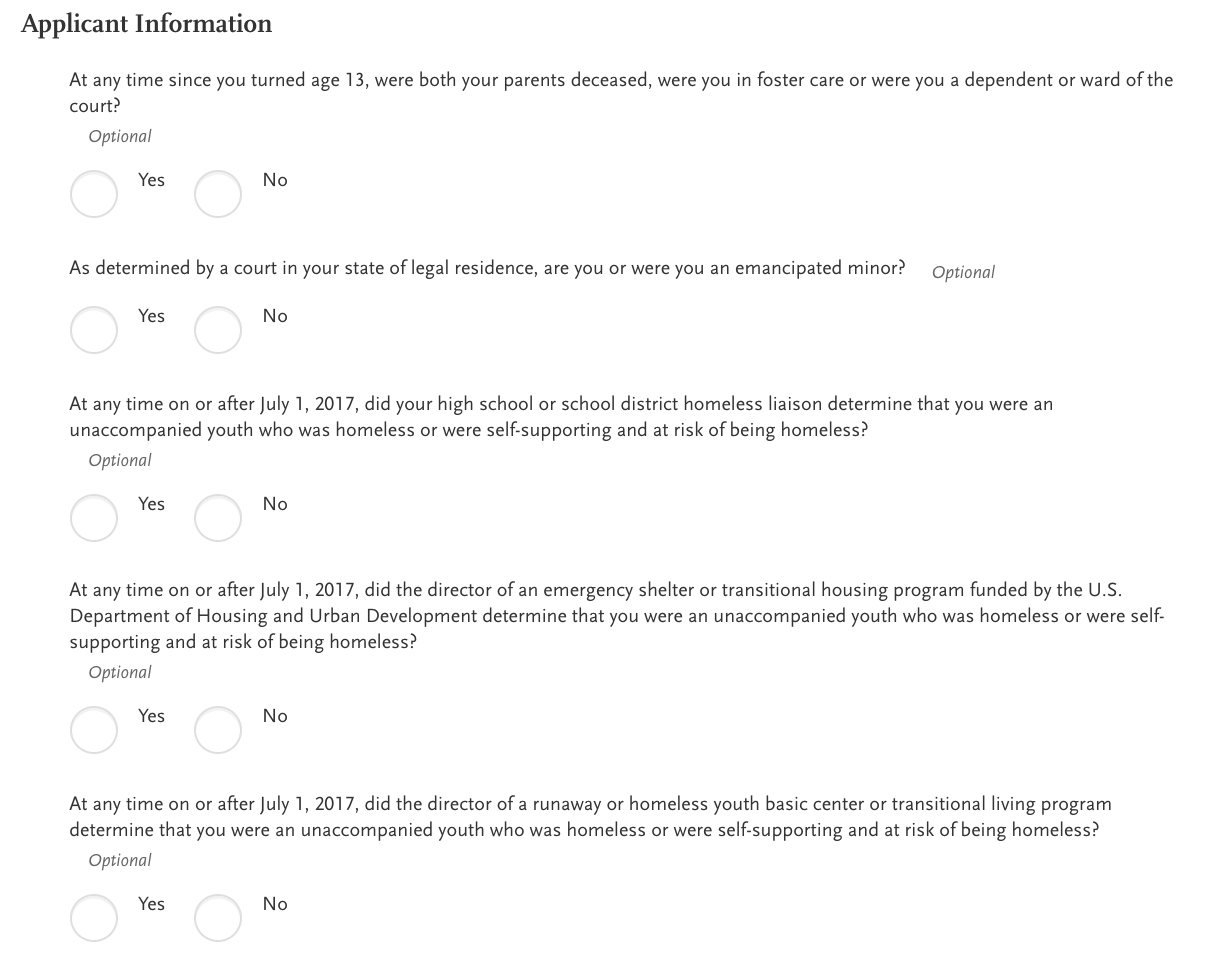 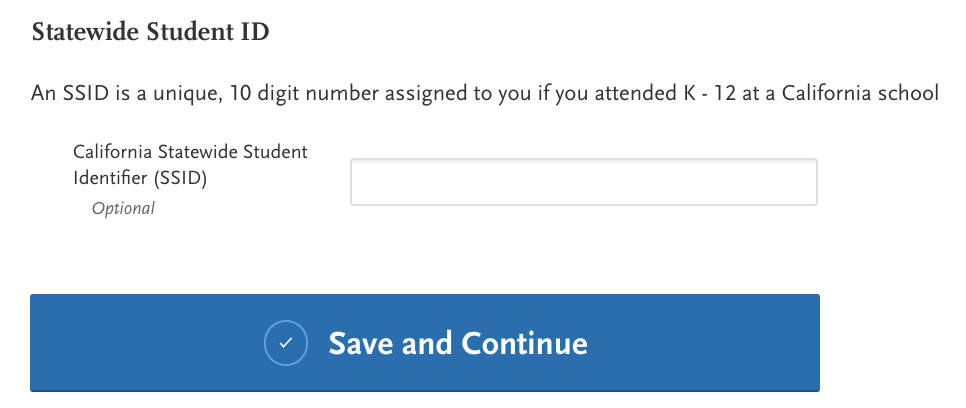 SSID is listed at the bottom of your transcript
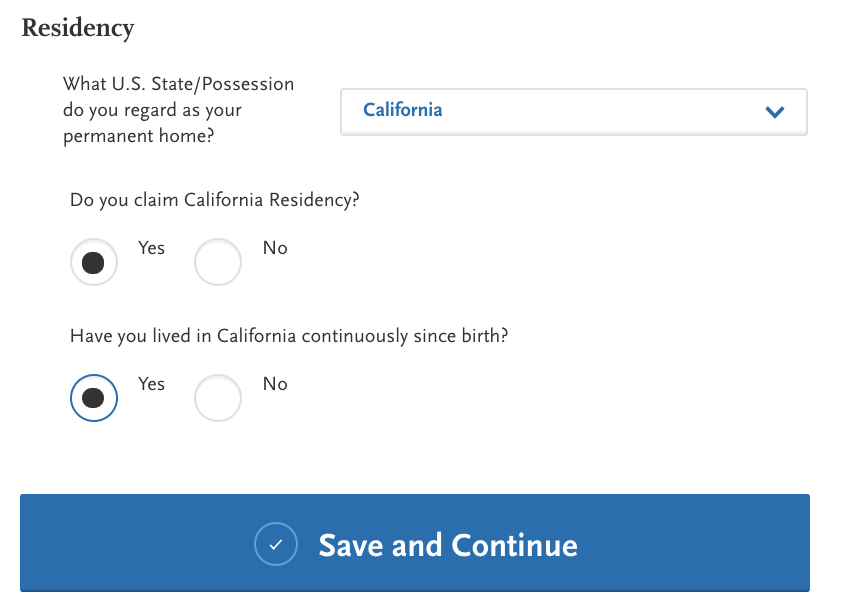 *You must check yes if you want the school to be able to talk at your parents about the application. 

*Enter your correct SSN, if you have one.
Do not guess…it is important you enter the correct number!
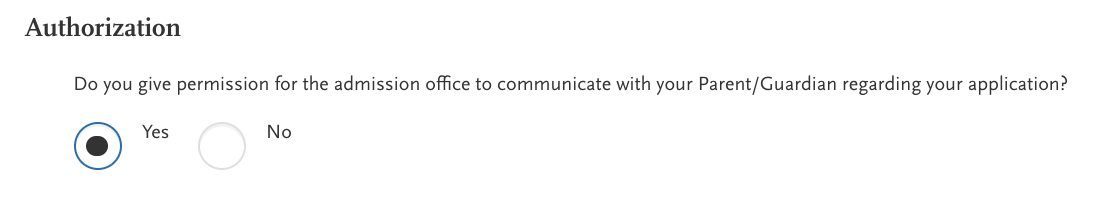 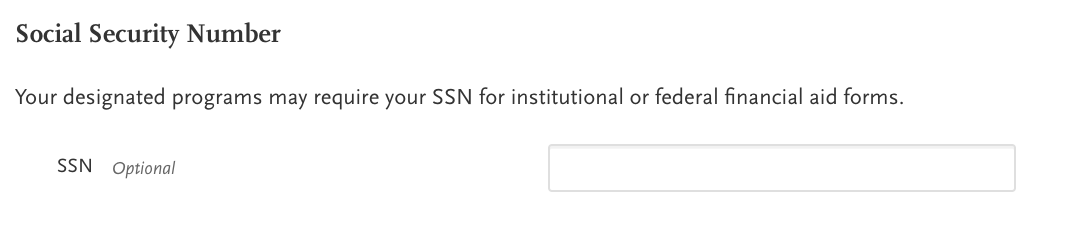 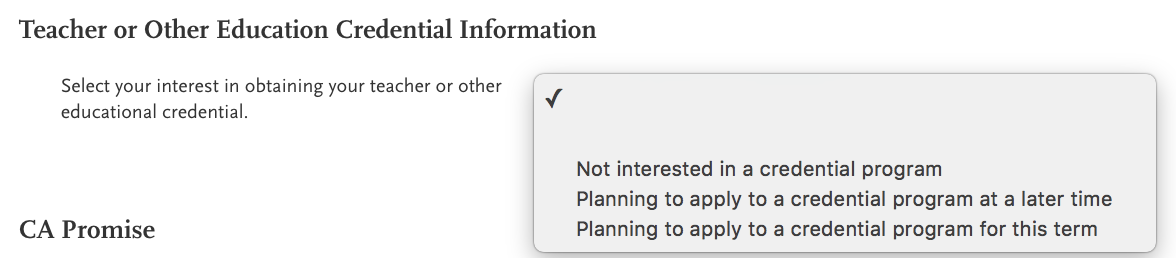 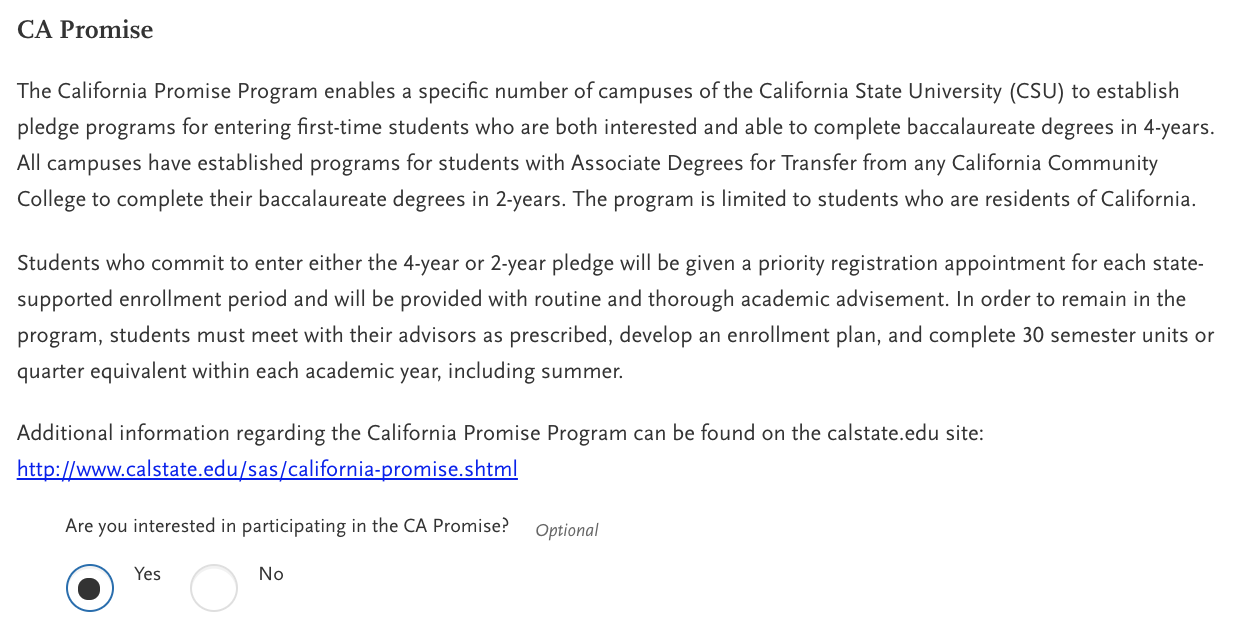 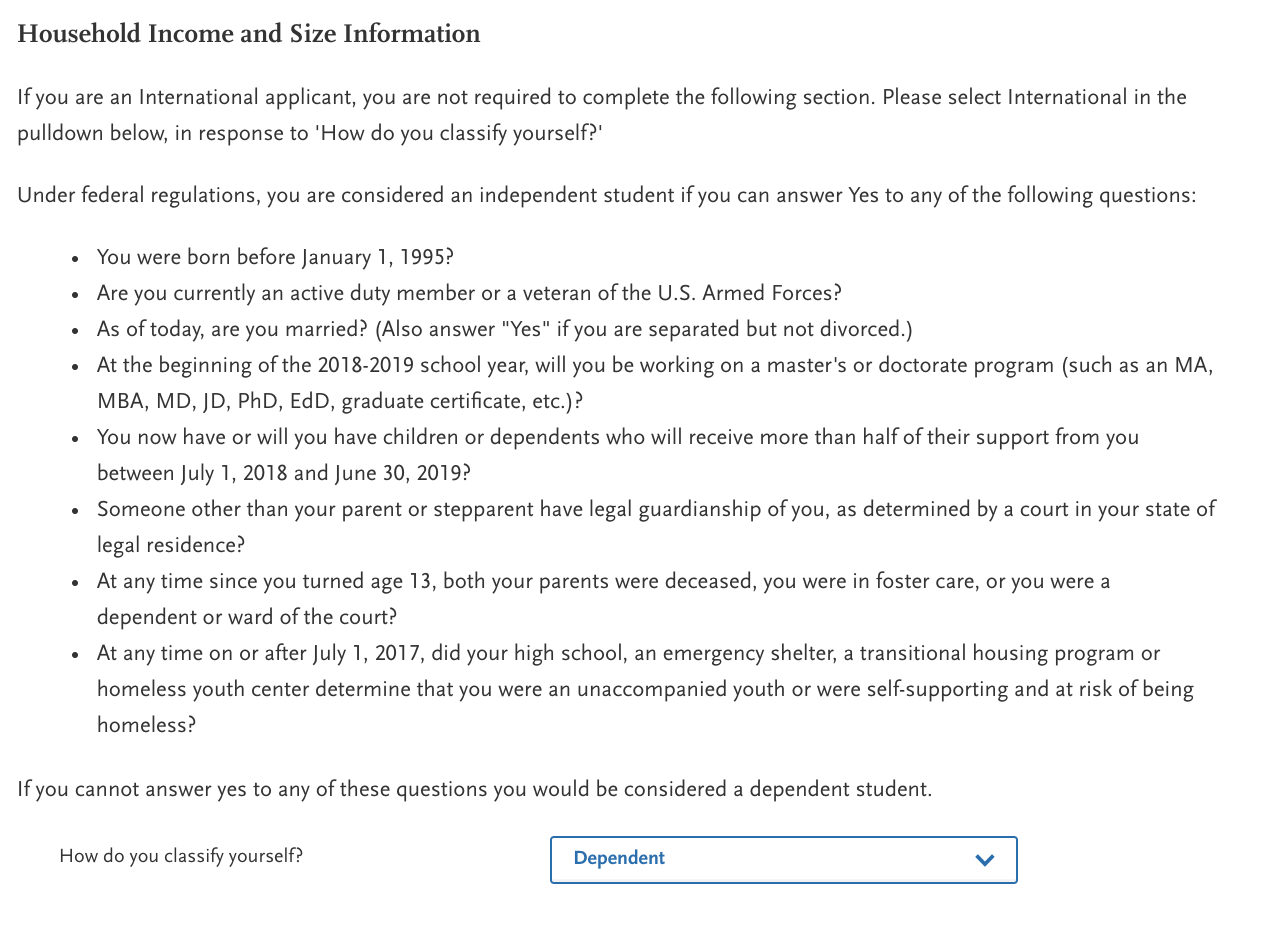 You are a Dependent Student
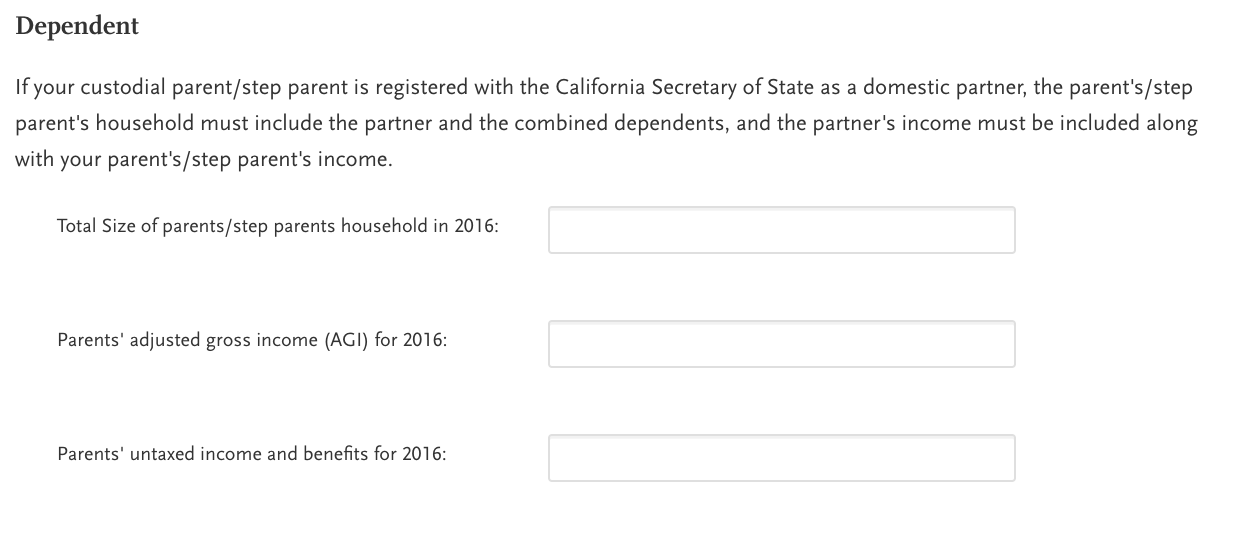 Educational Opportunities Program (EOP)
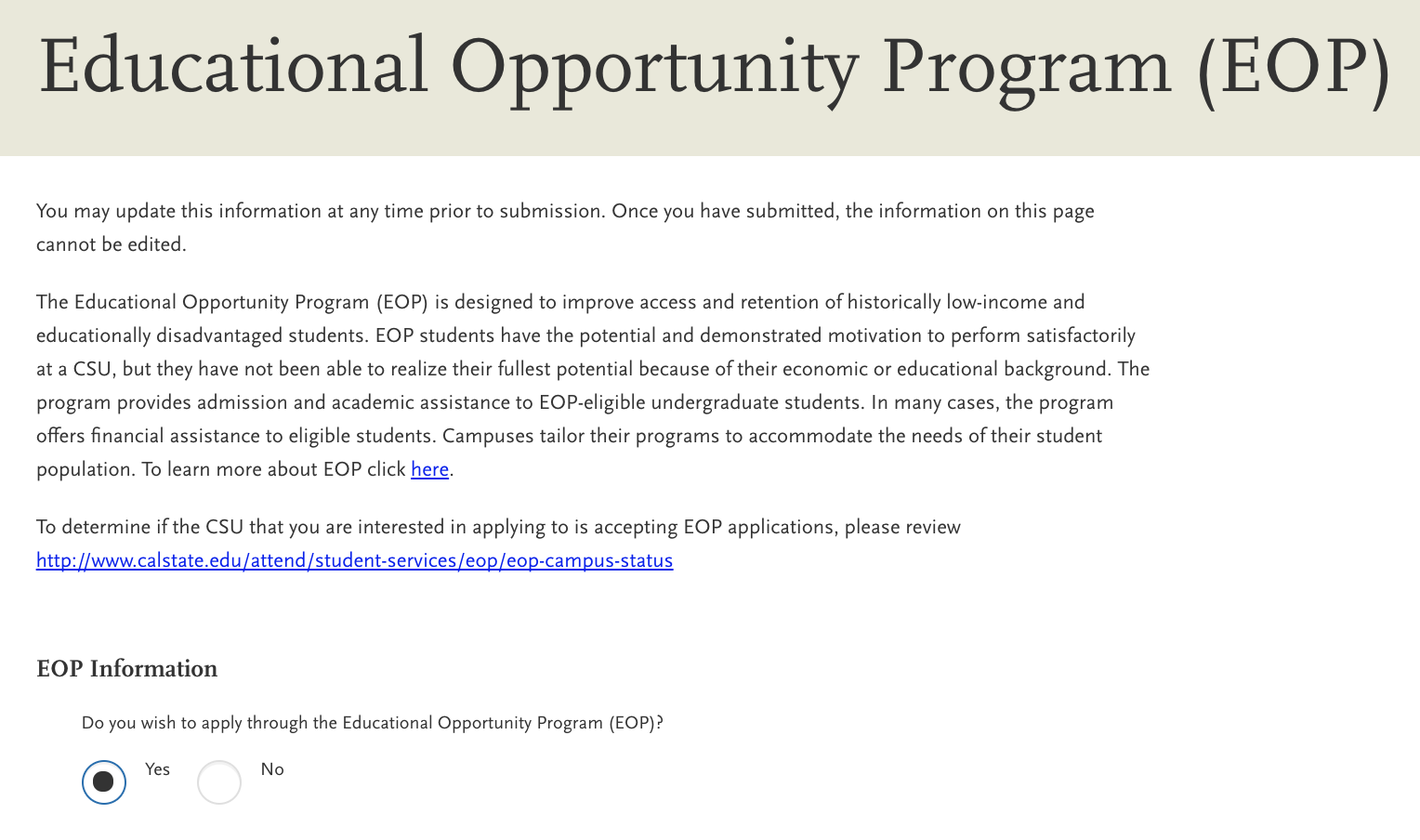 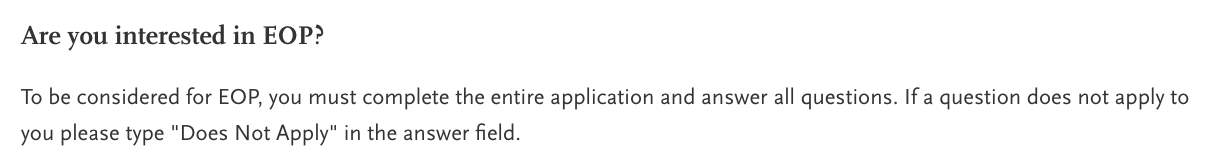 Academic History
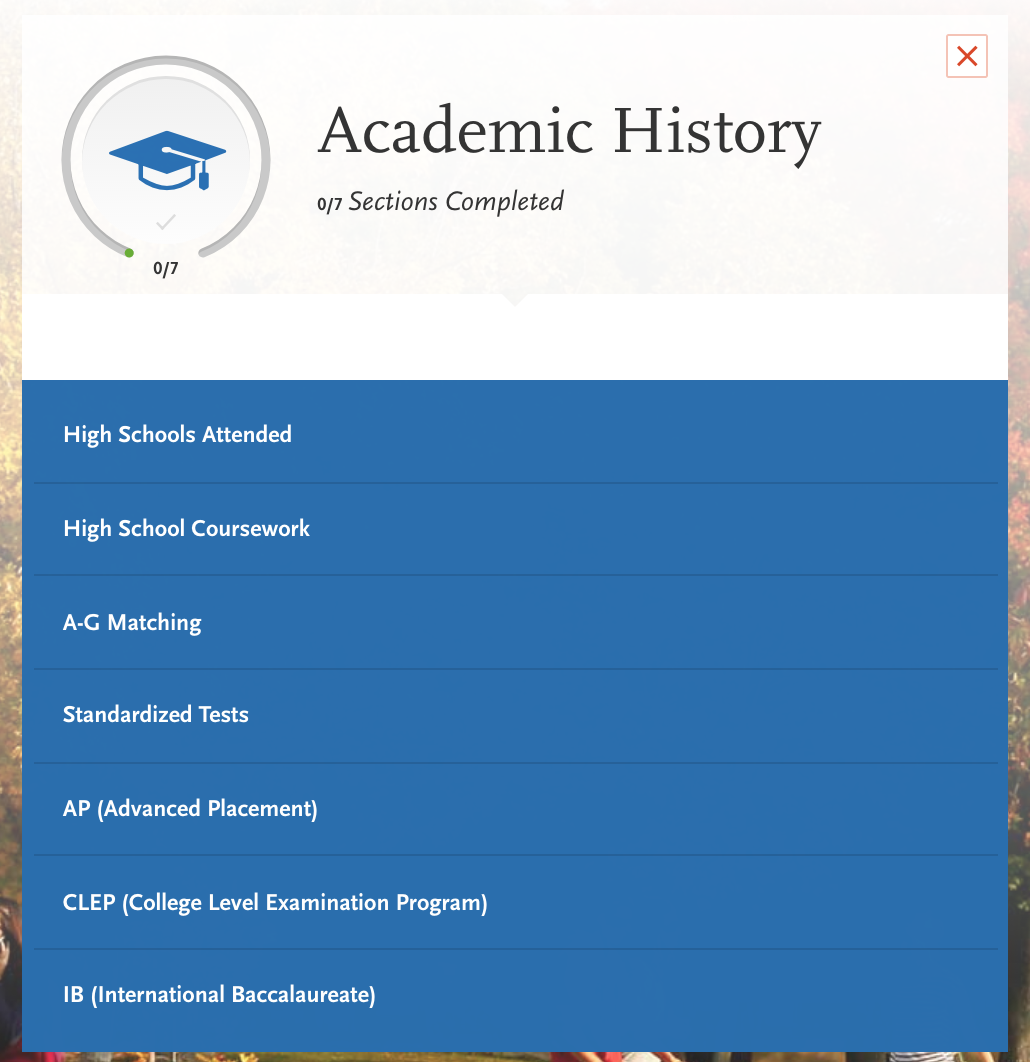 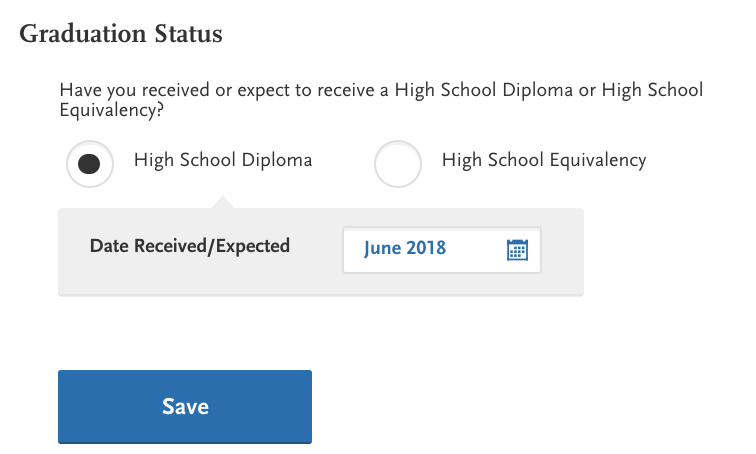 Graduation Date:
June 2018
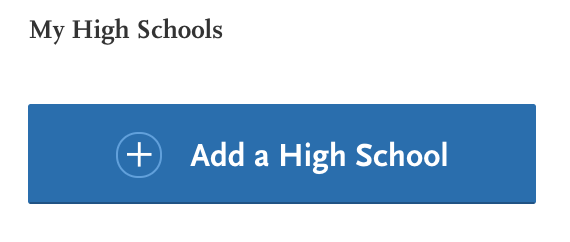 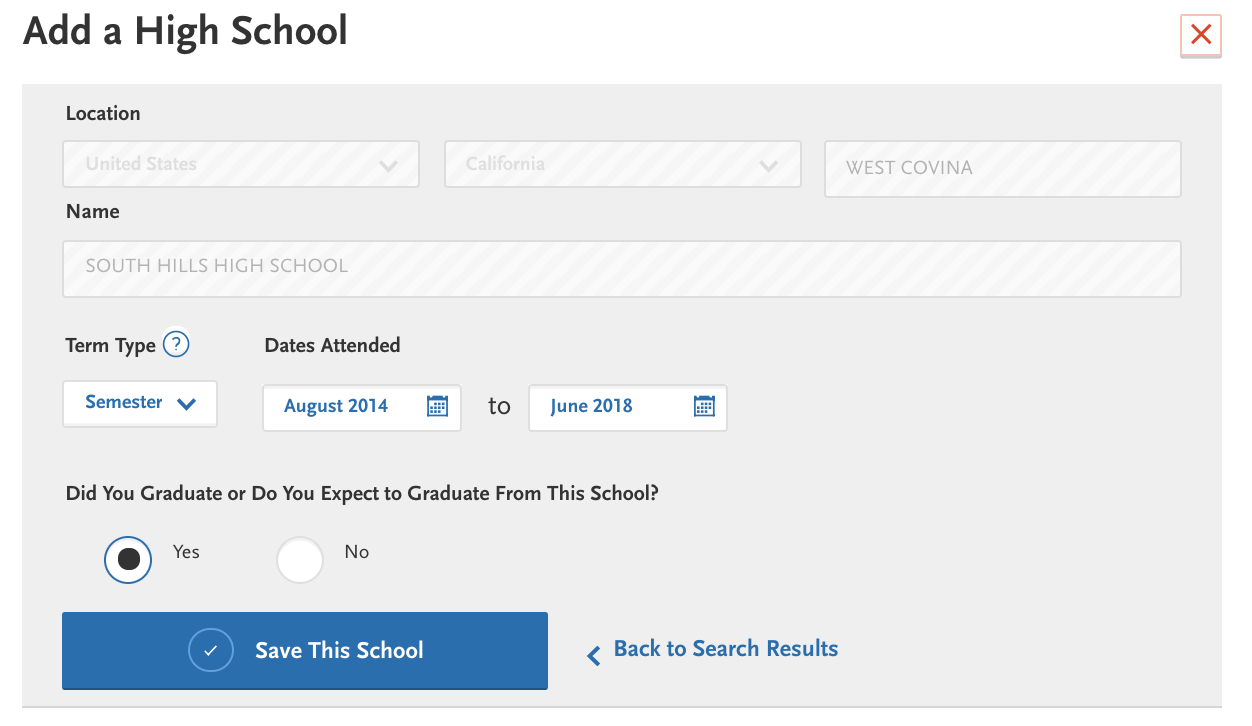 COVINA HIGH SCHOOL
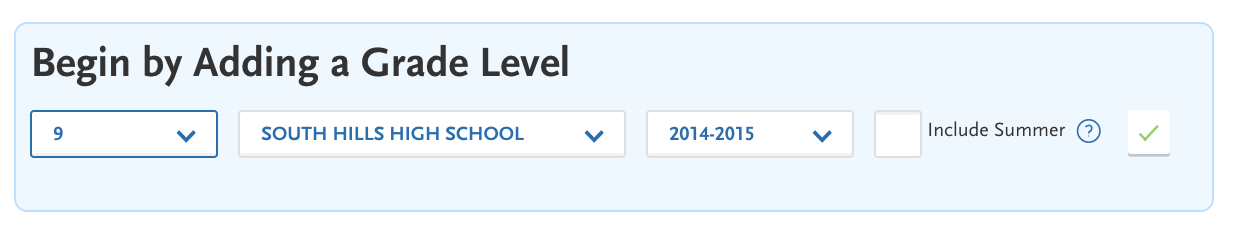 COVINA HIGH SCHOOL
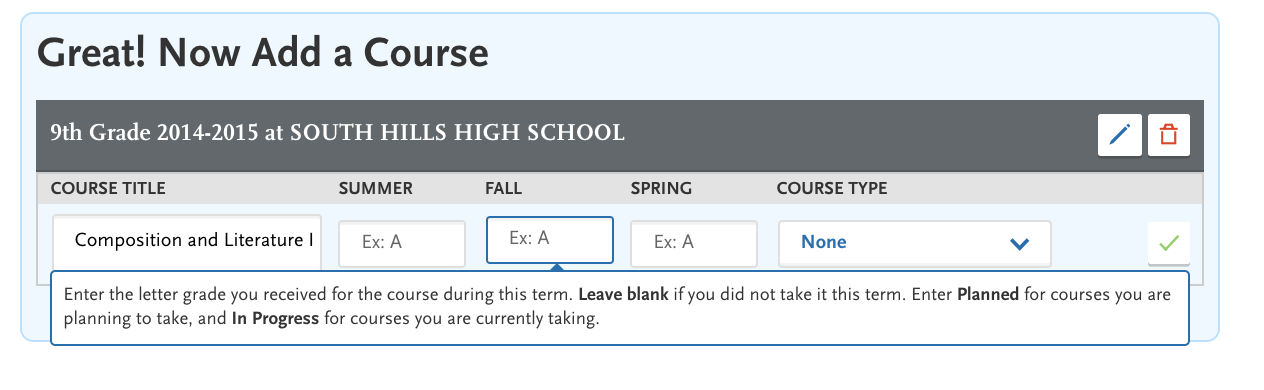 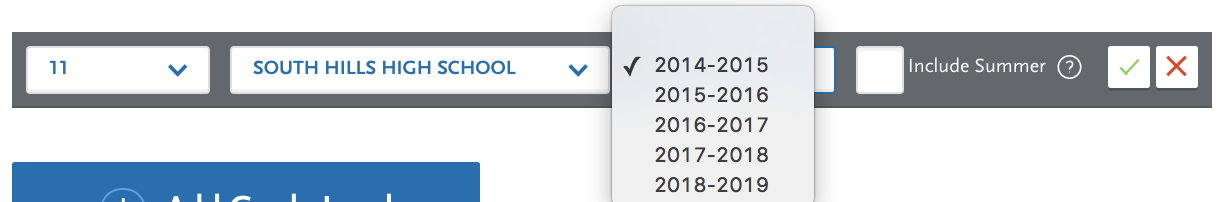 COVINA HIGH SCHOOL
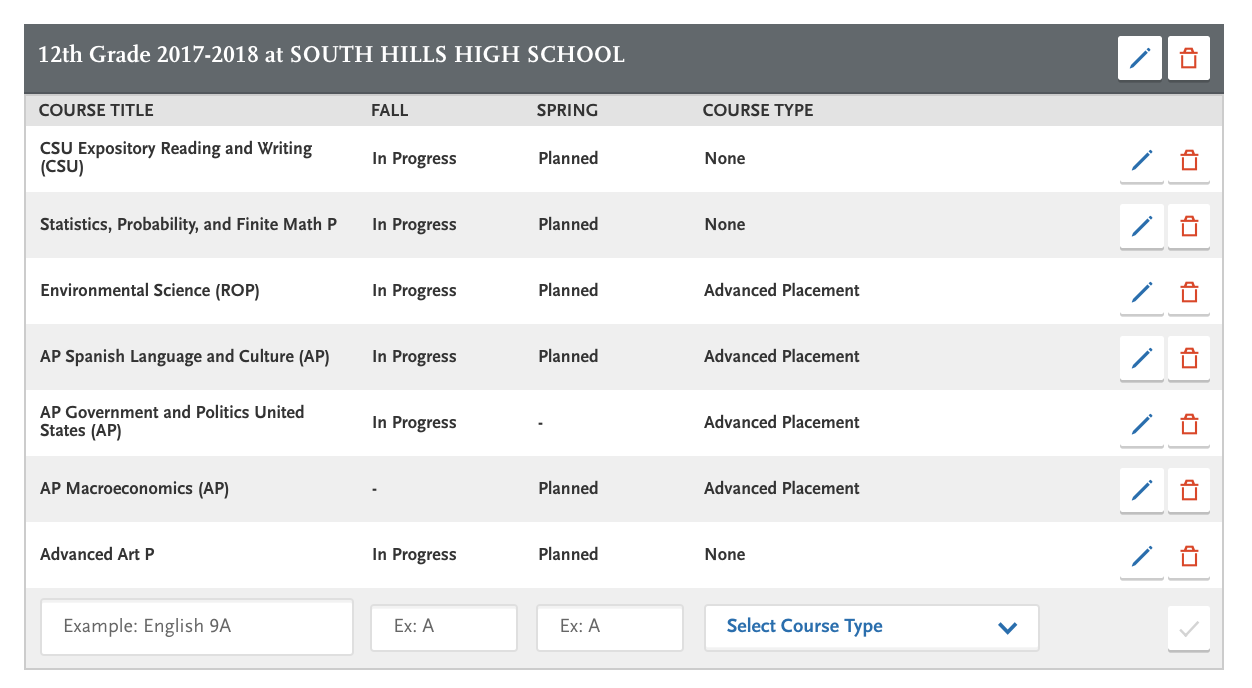 For 12th Grade Courses, 1st Semester (Fall) should be “In Progress” and 
2nd Semester (Spring) should be “Planned”

Don’t forget about any classes you are taking in Credit Recovery.
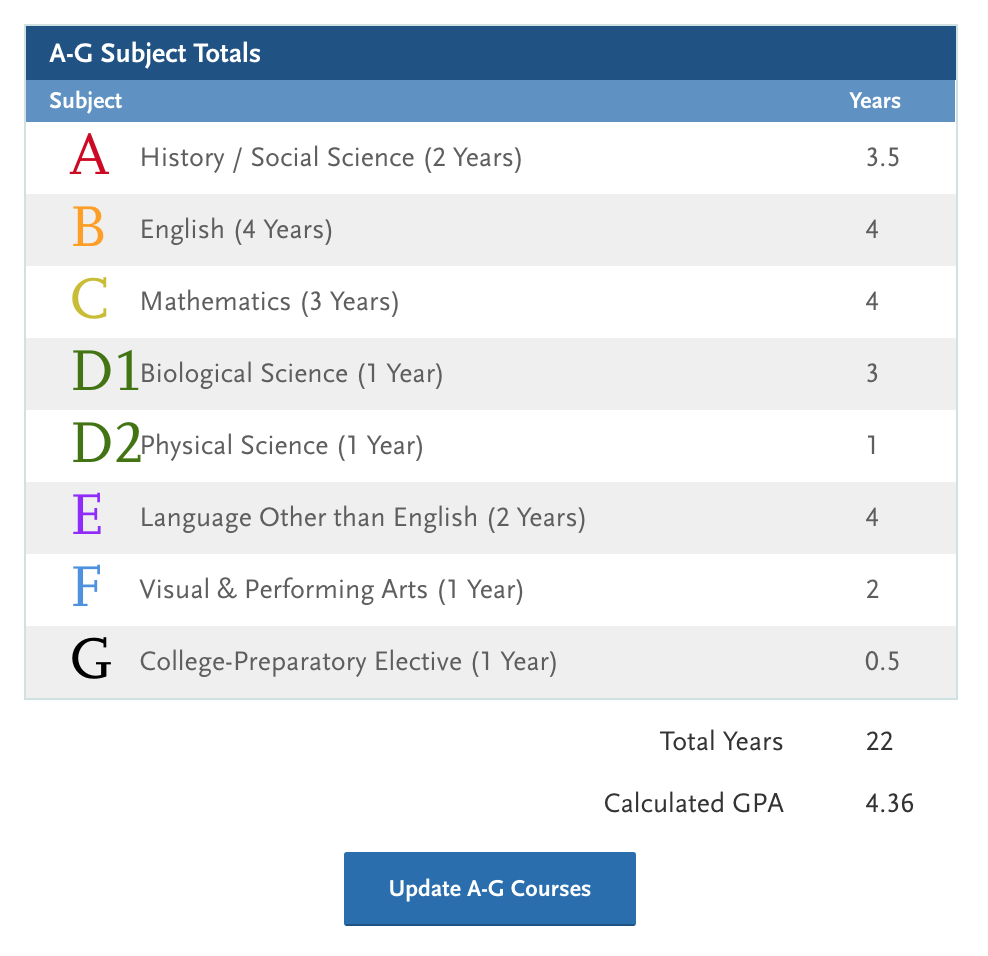 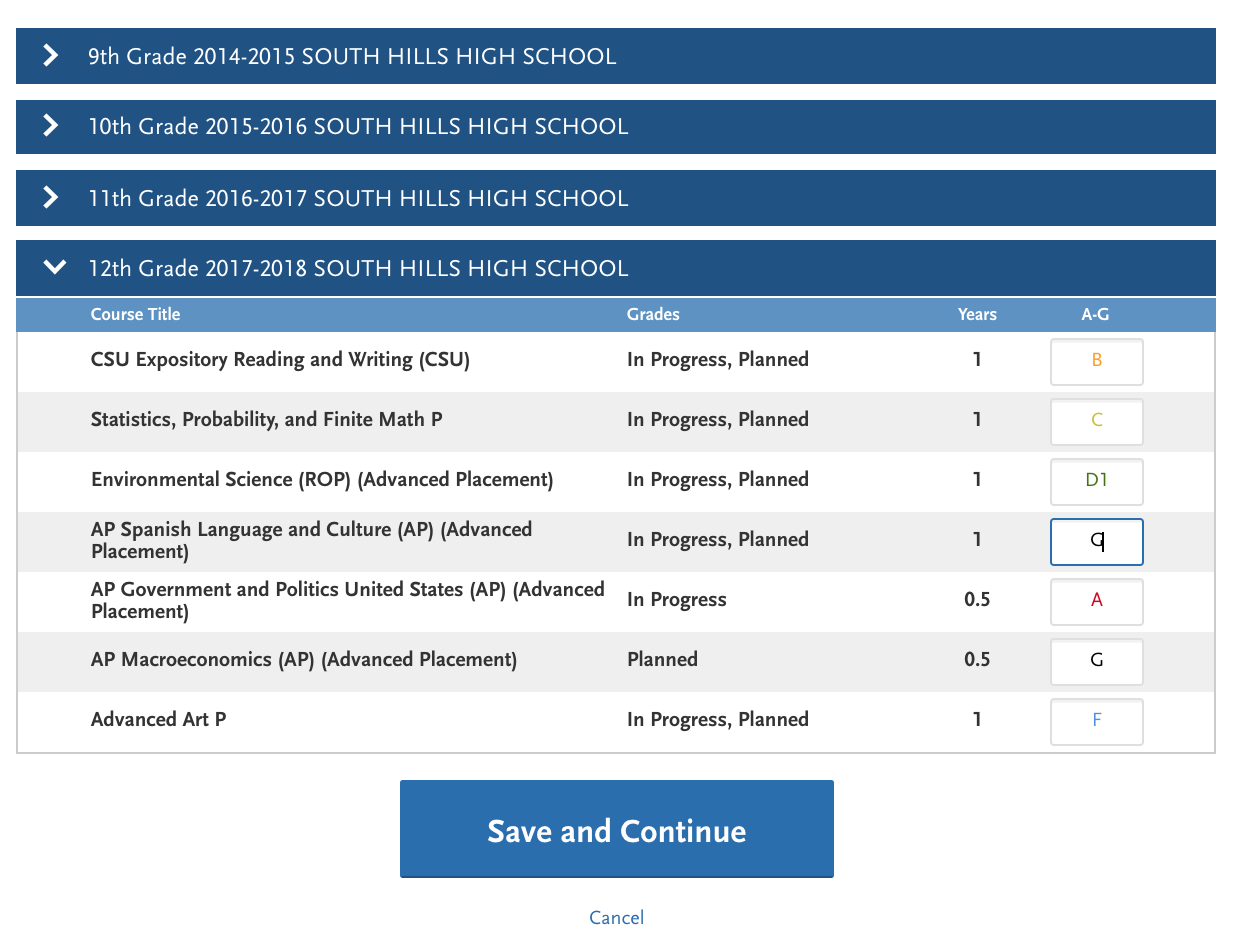 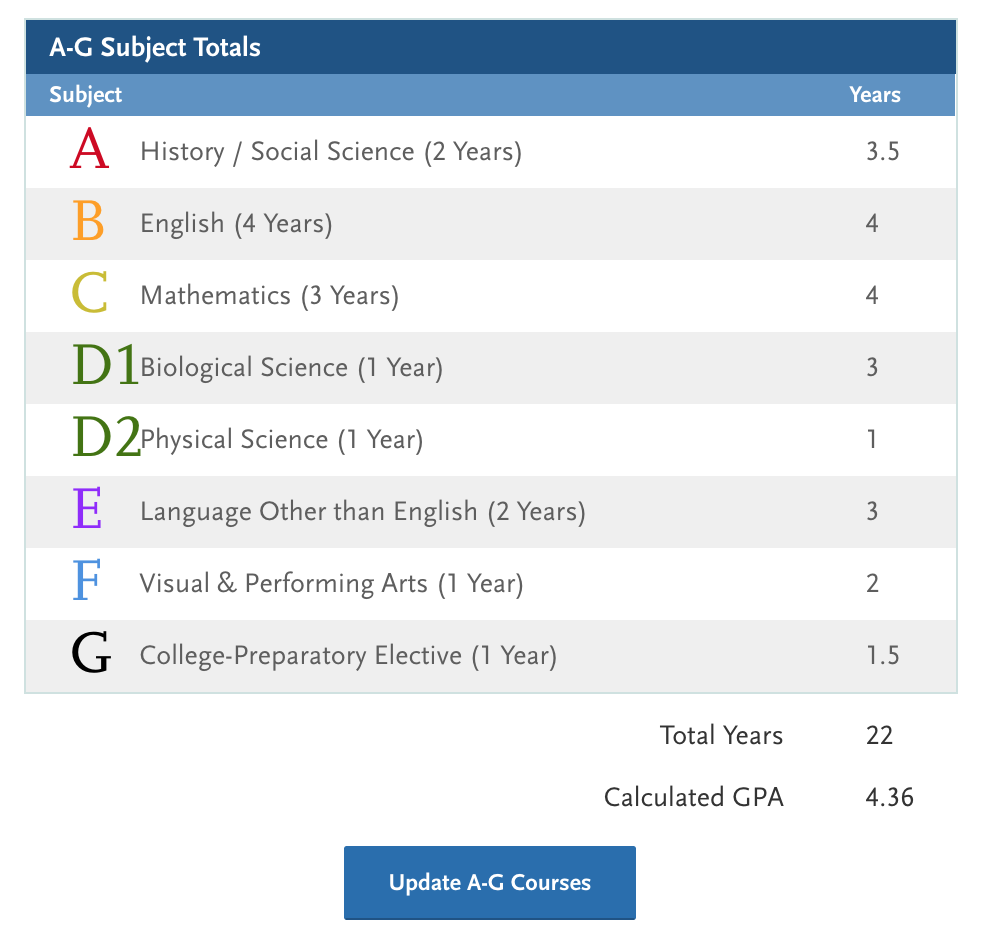 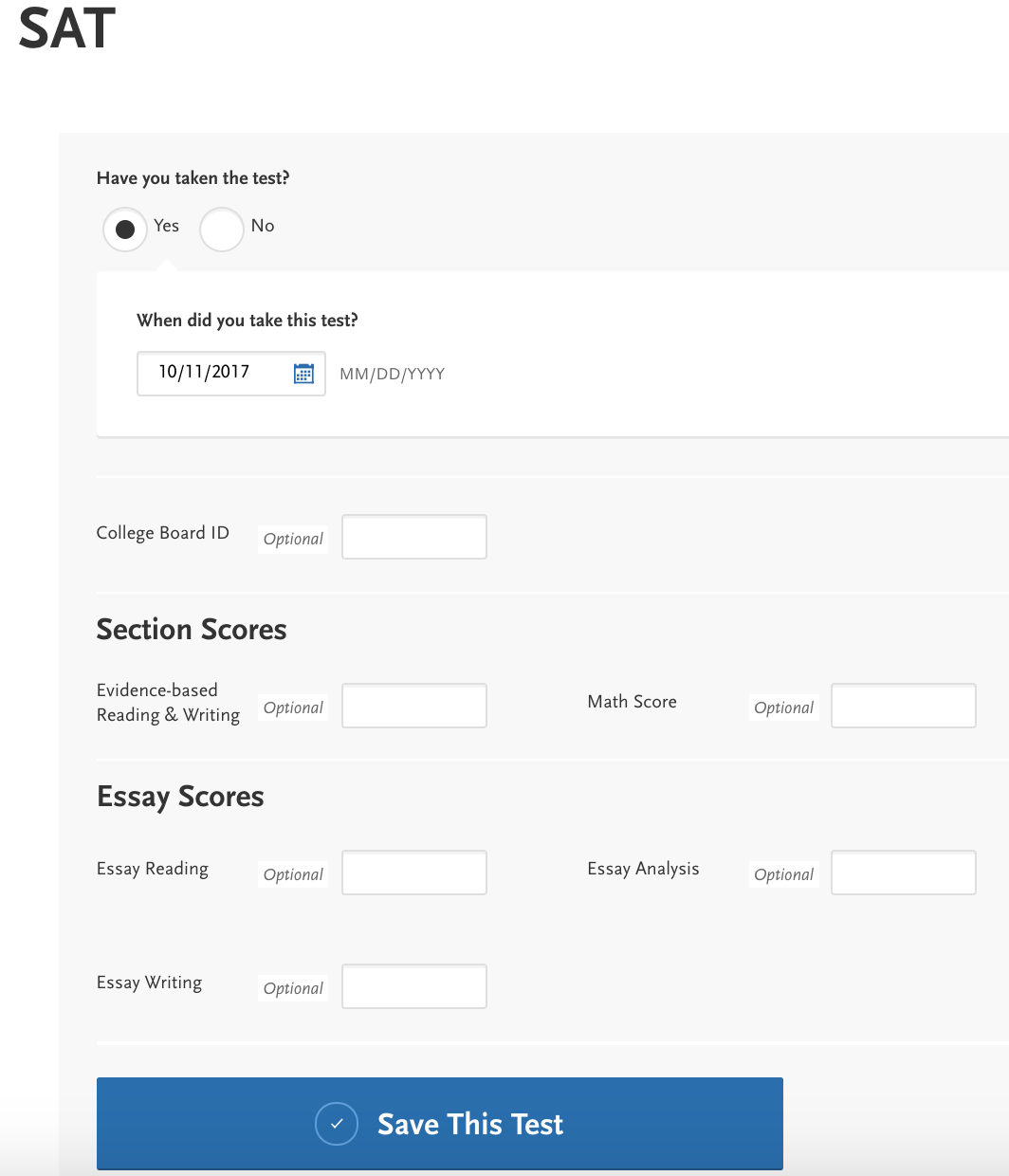 Test Scores
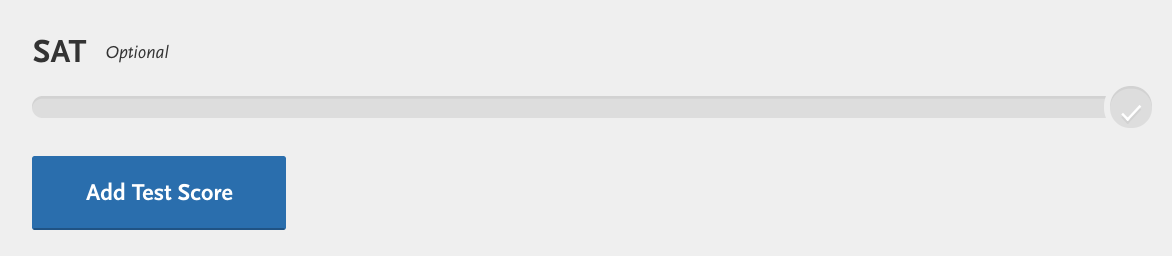 Enter:
SAT/ACT scores
Date of test taken OR planned date to take the test
Supporting Information
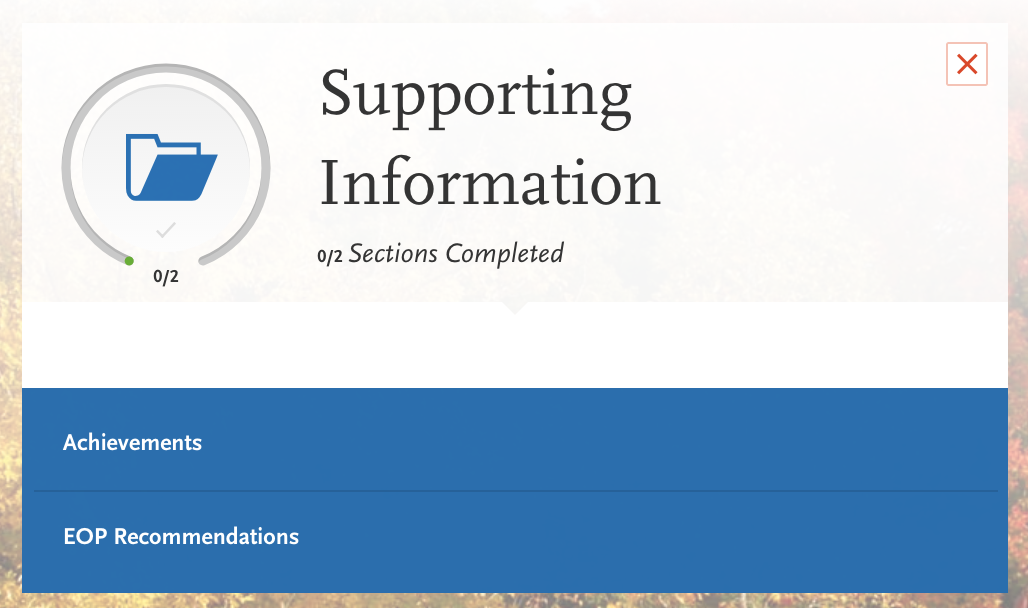 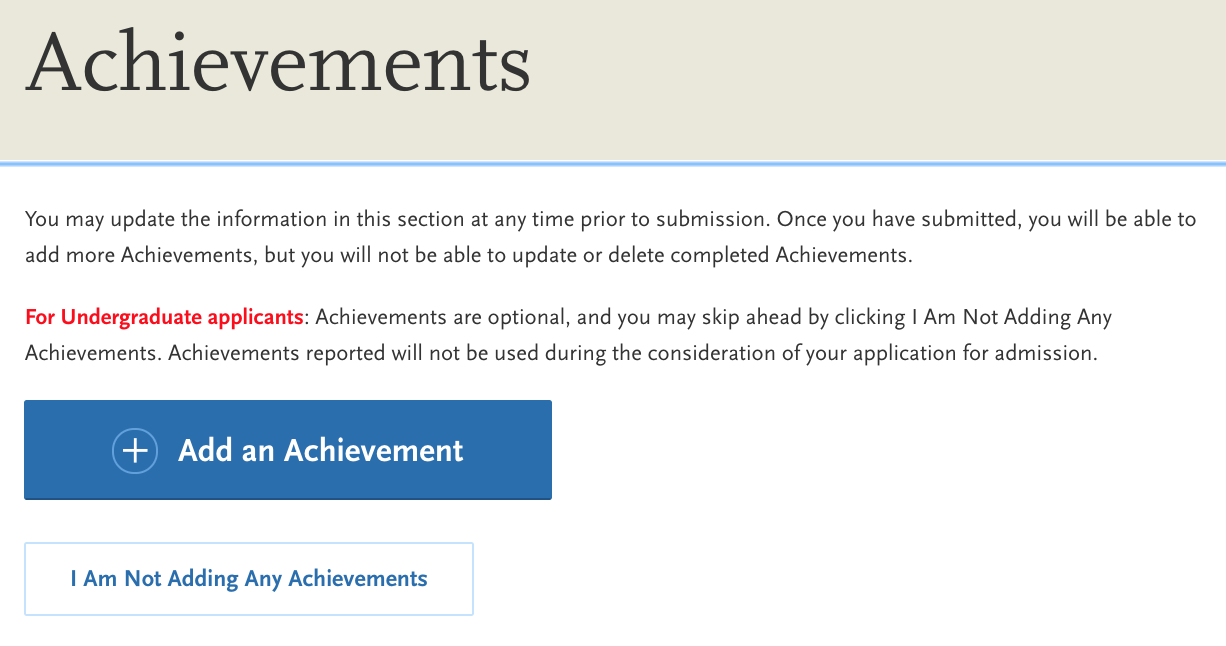 EOP Recommendations
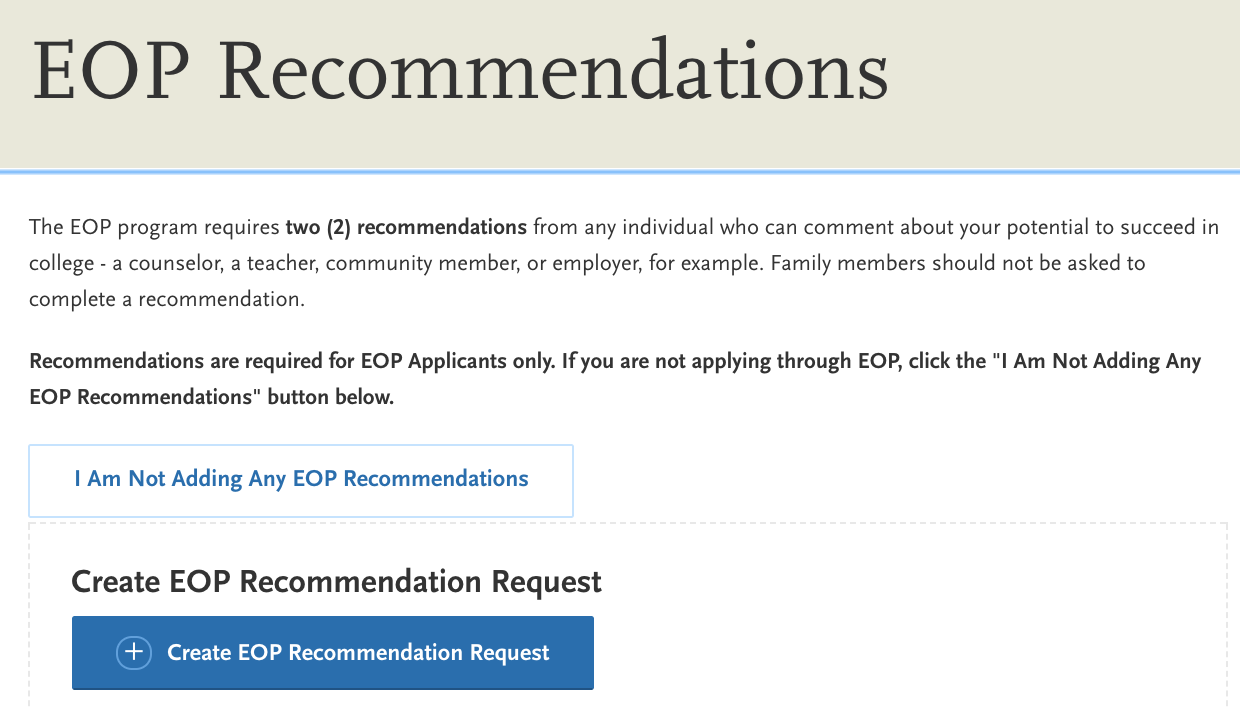 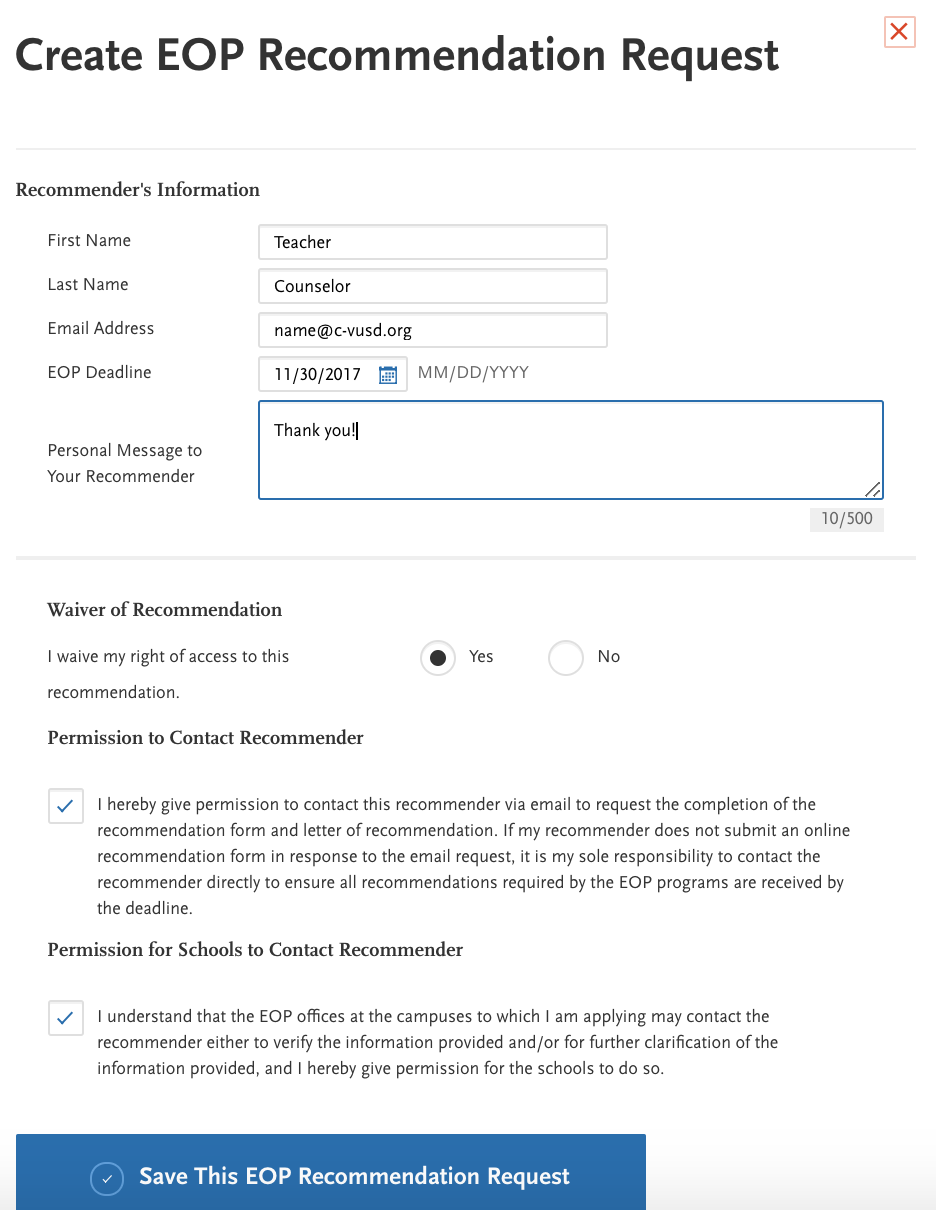 Program Materials
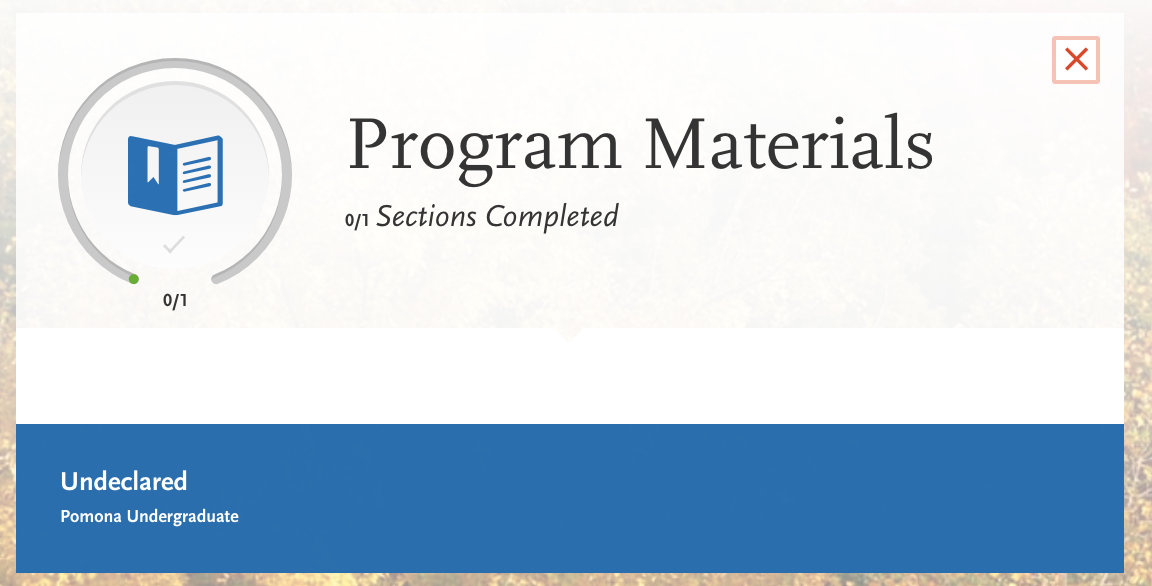 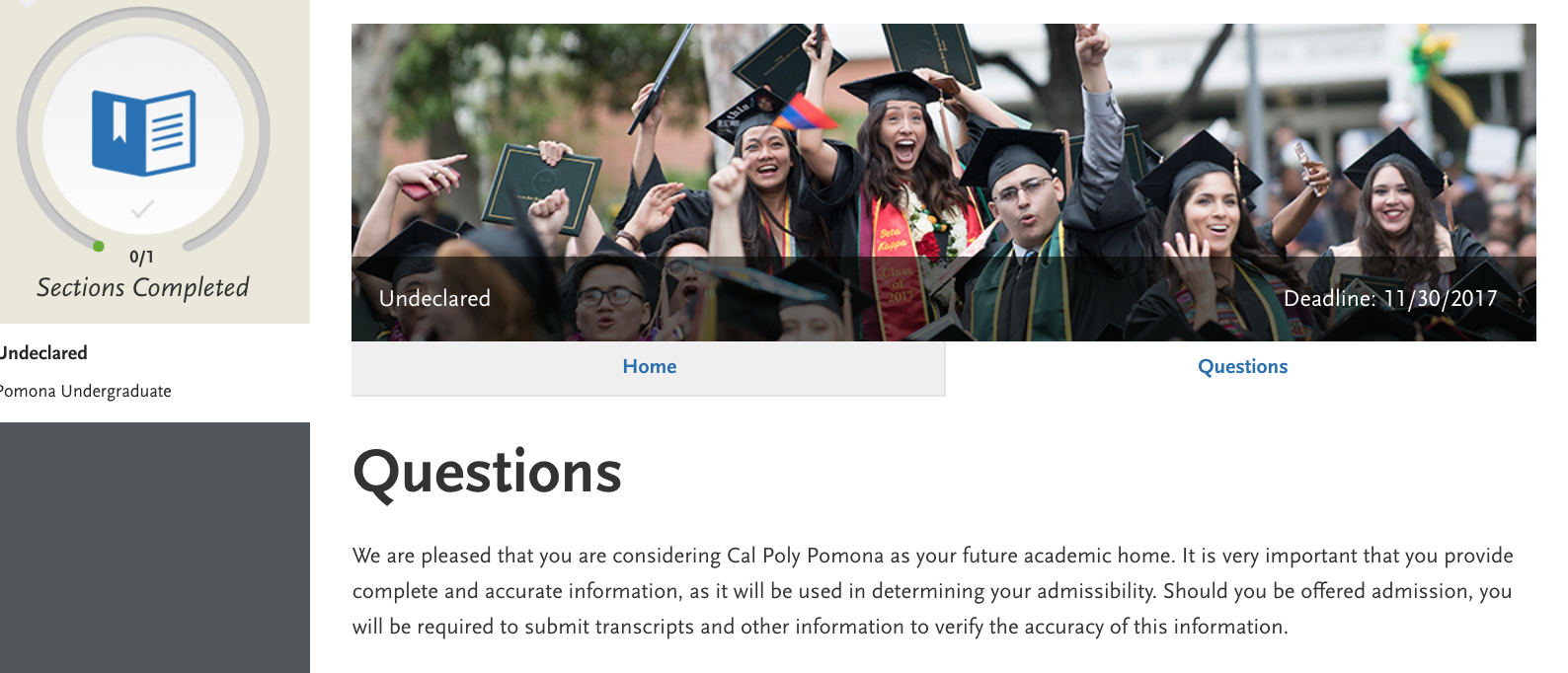 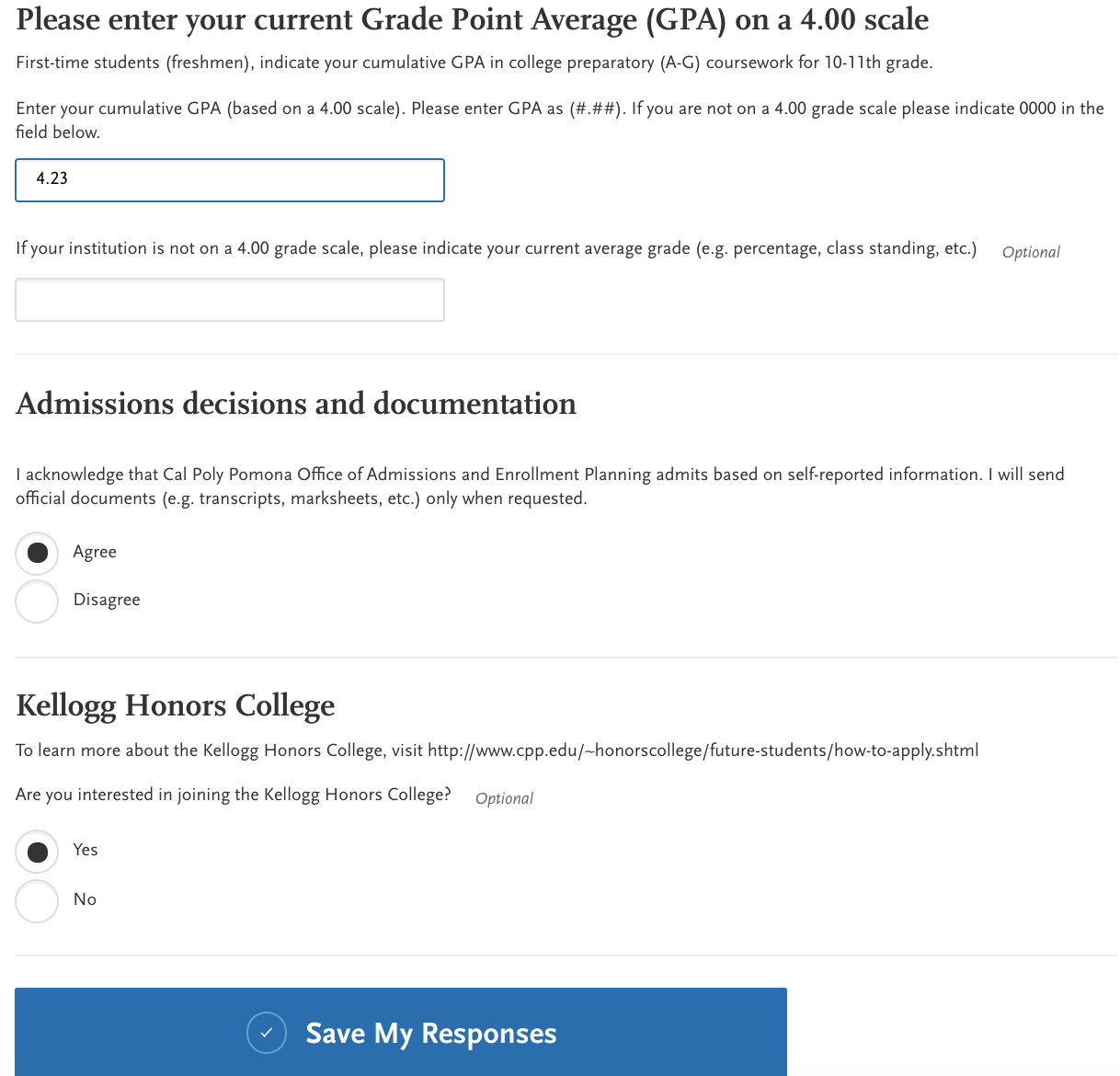 3.92
Review Your Application
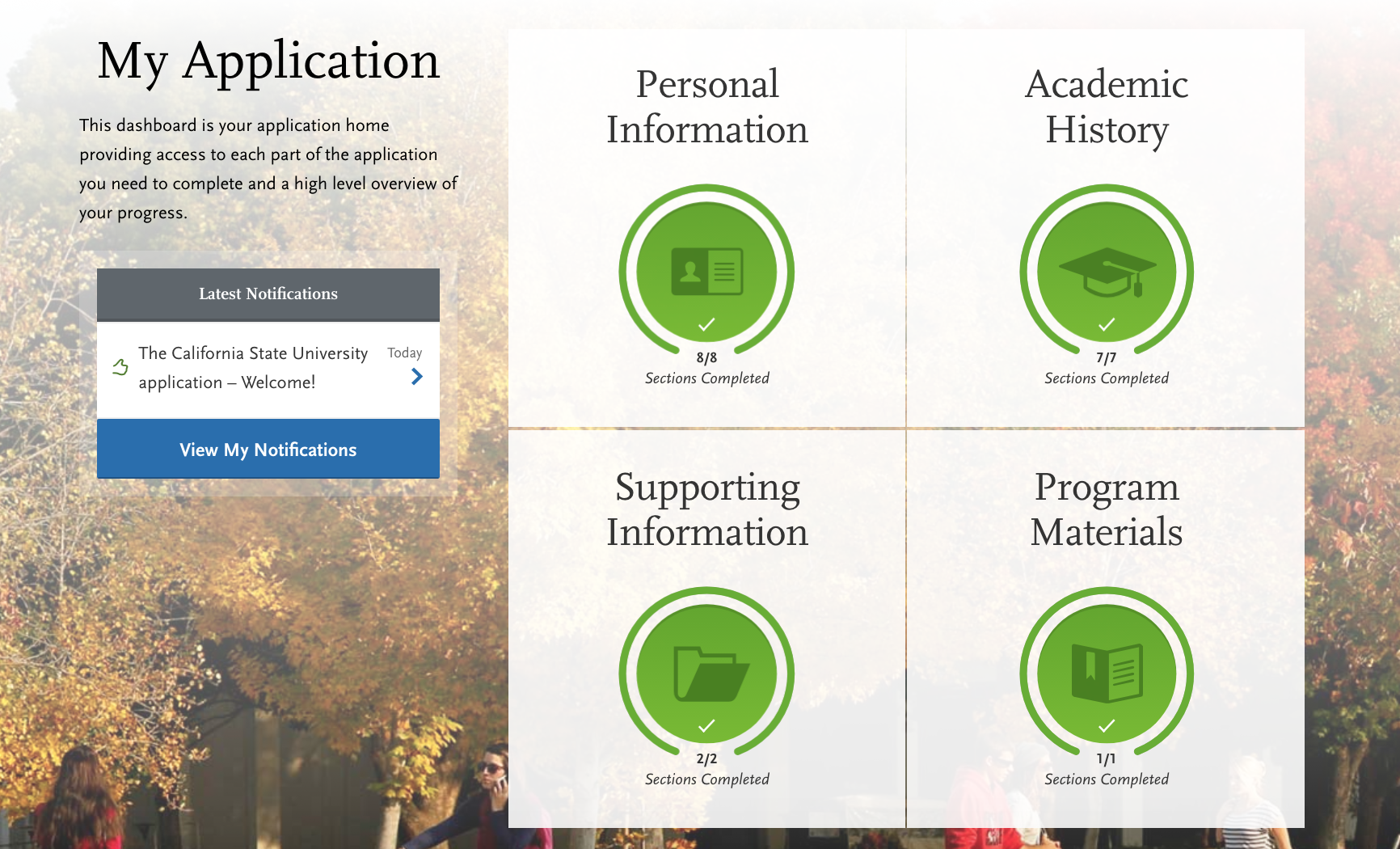 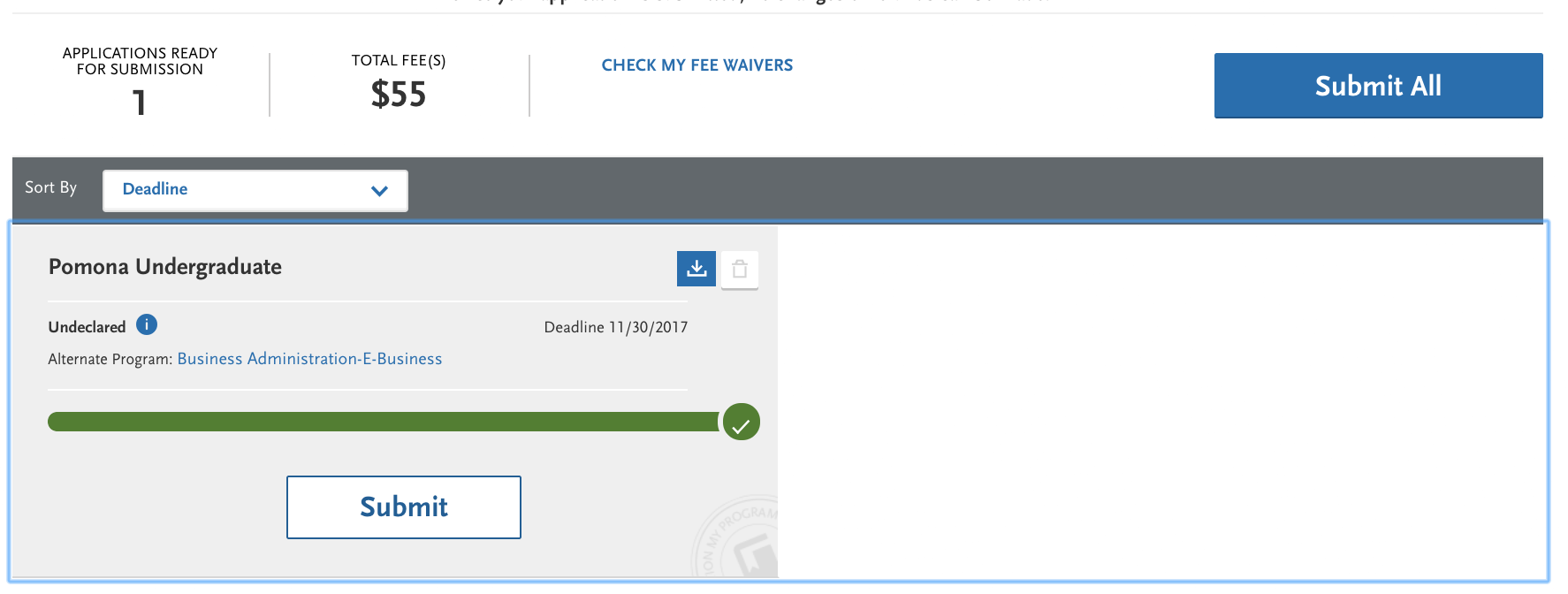 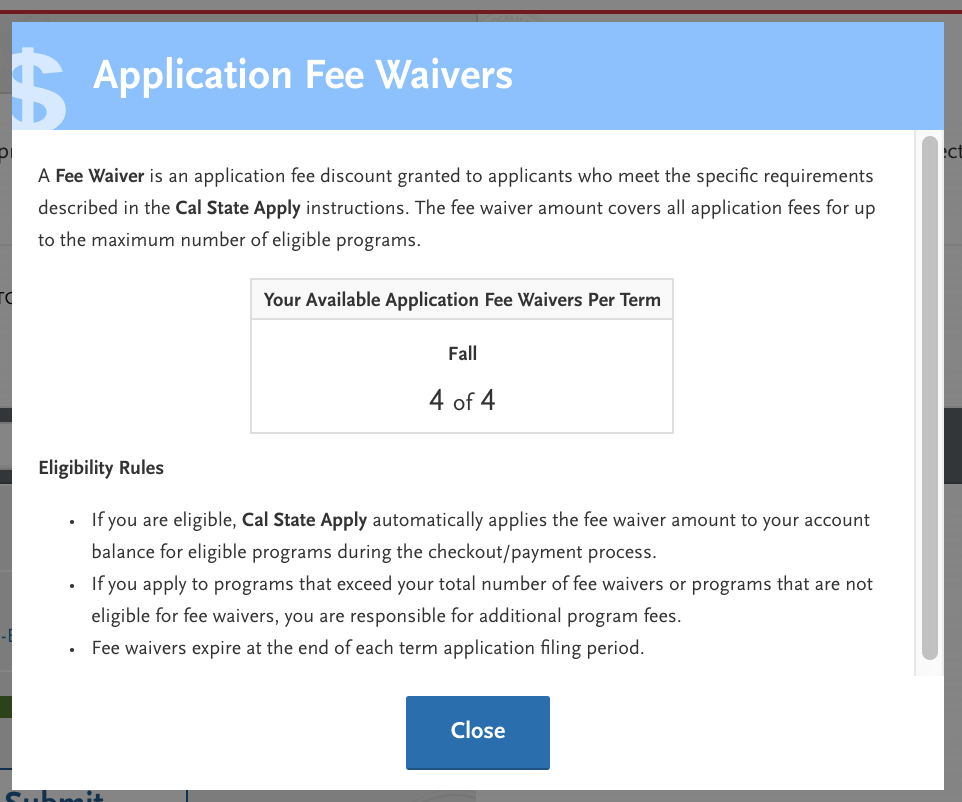 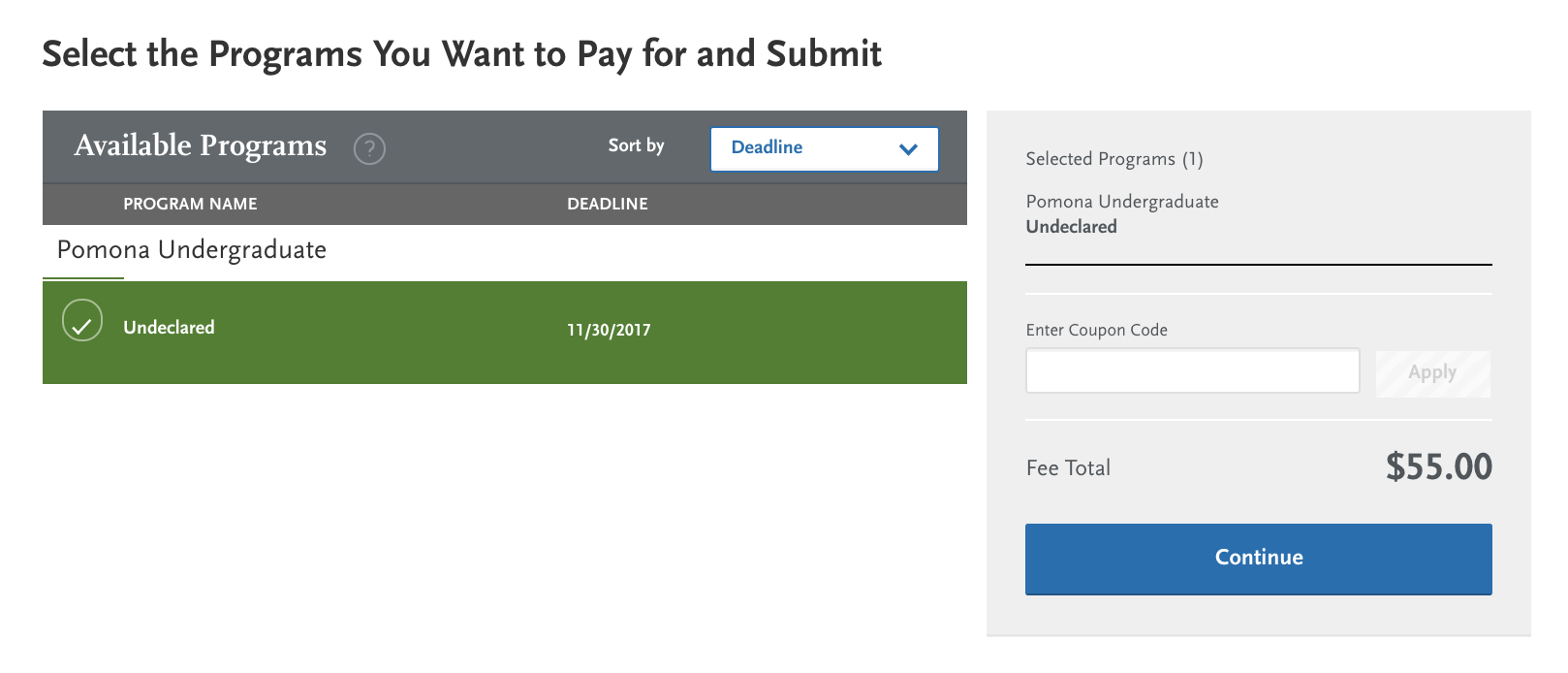 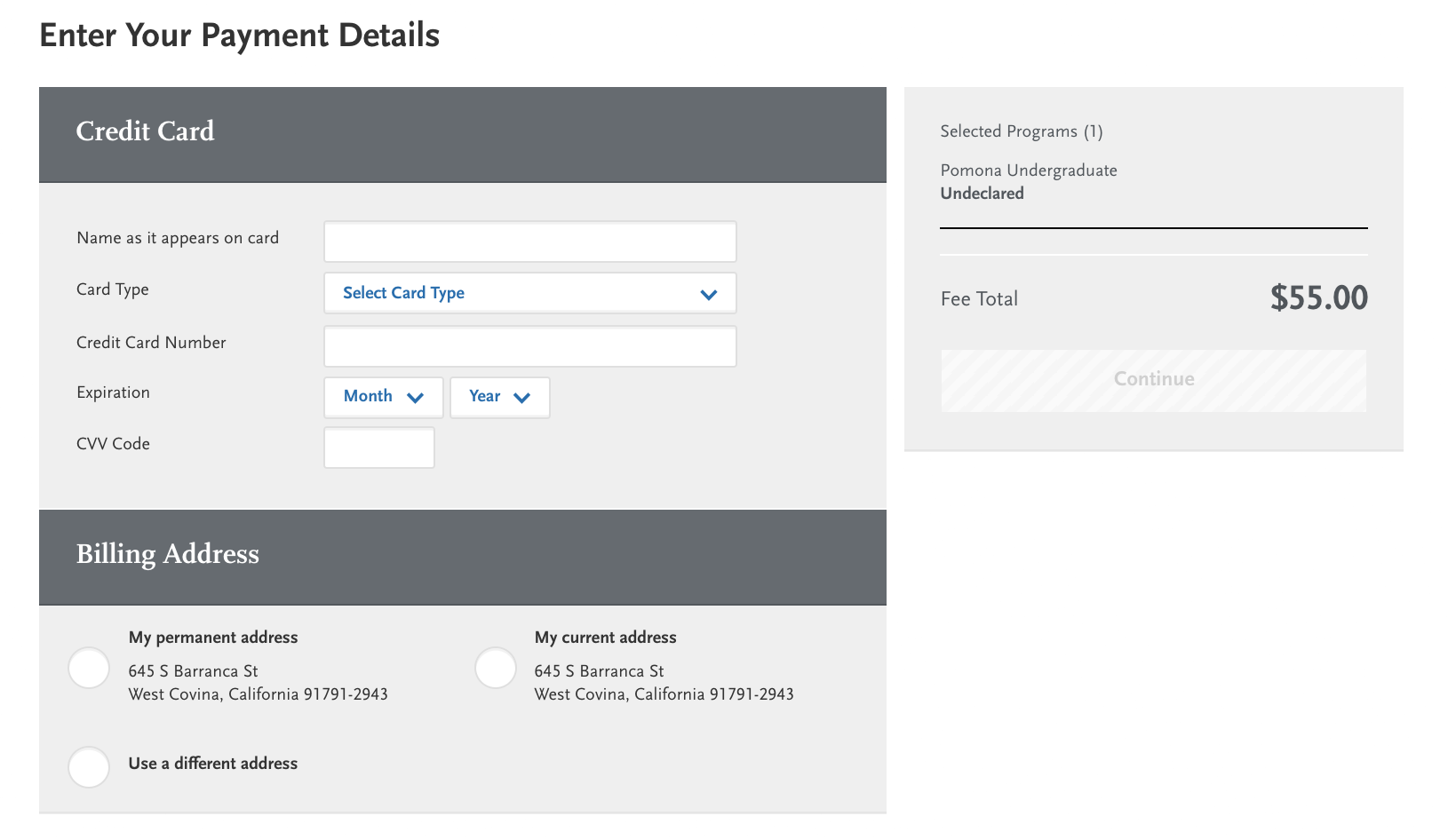 The UC Application
The UC Applicationwww.admissions.universityofcalifornia.edu
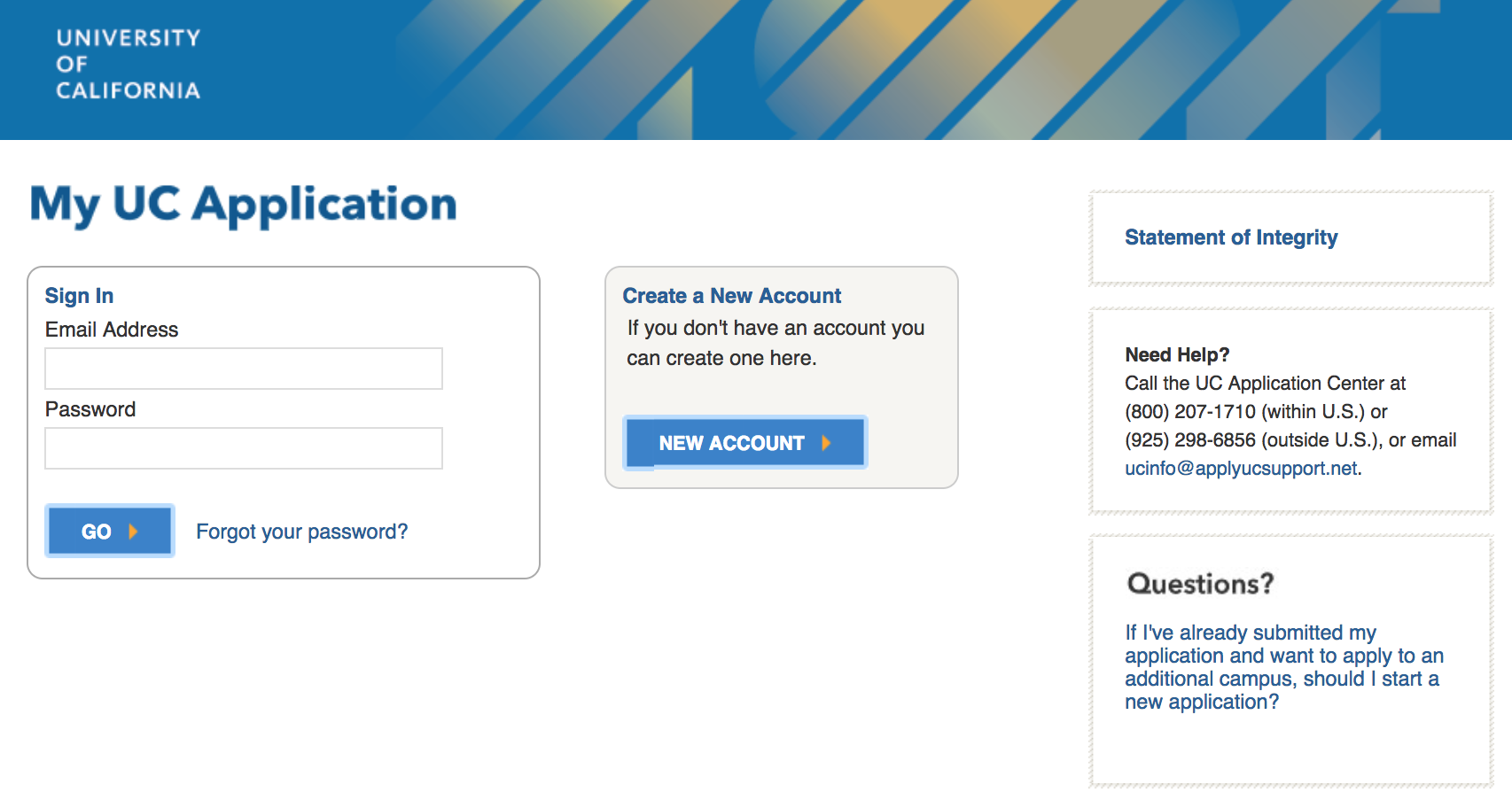 Start Your Application
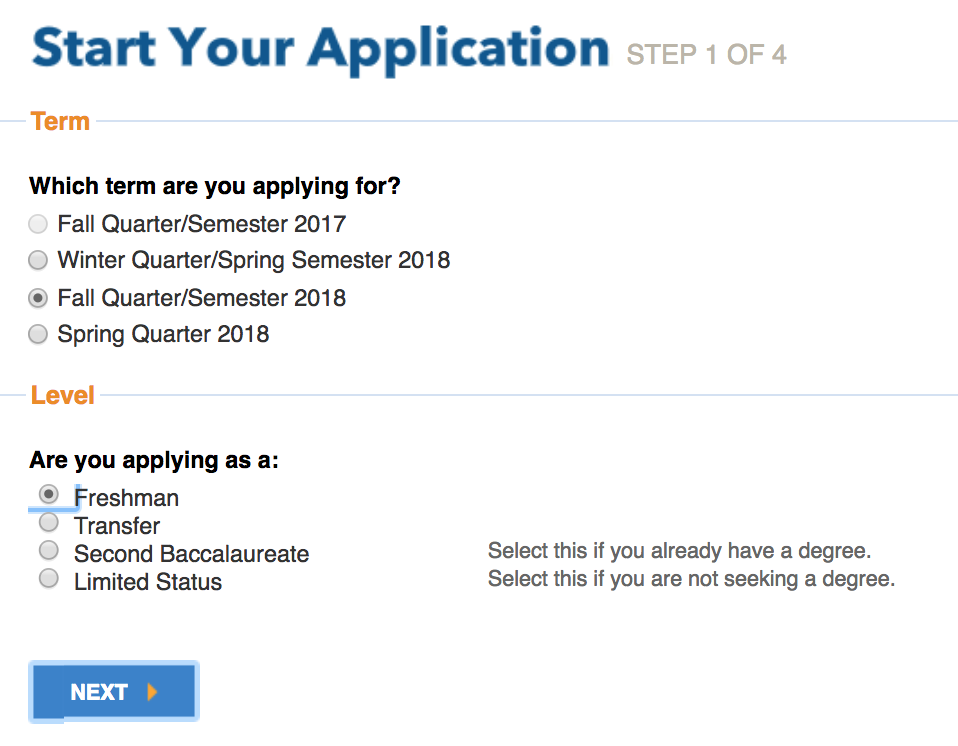 Step 1: Apply for Fall Quarter/Semester 2018.  
You are applying as a Freshman
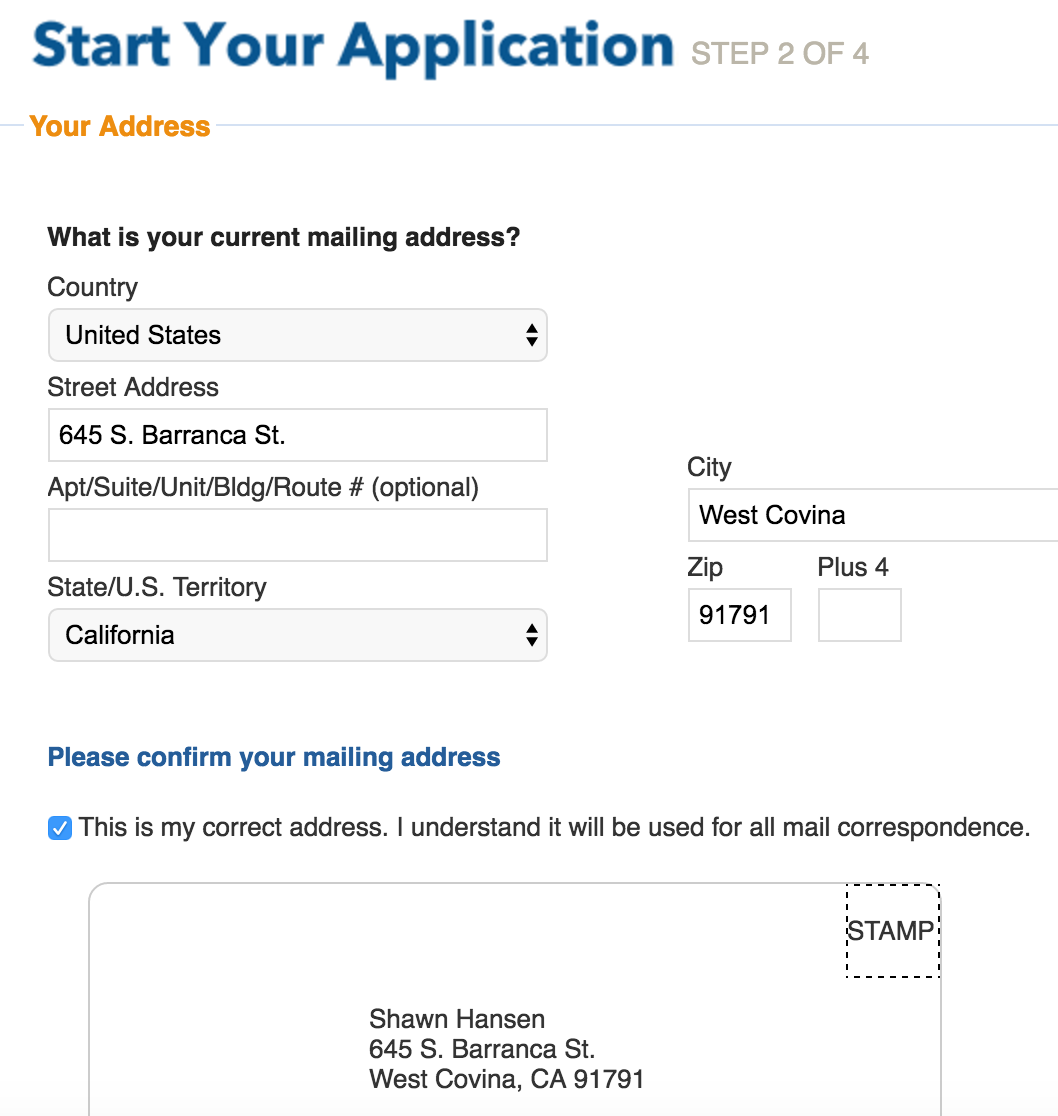 Step 2: Type in your address and verify the envelope.  If you use a cell phone number, UC will send updates and other announcement via text message.
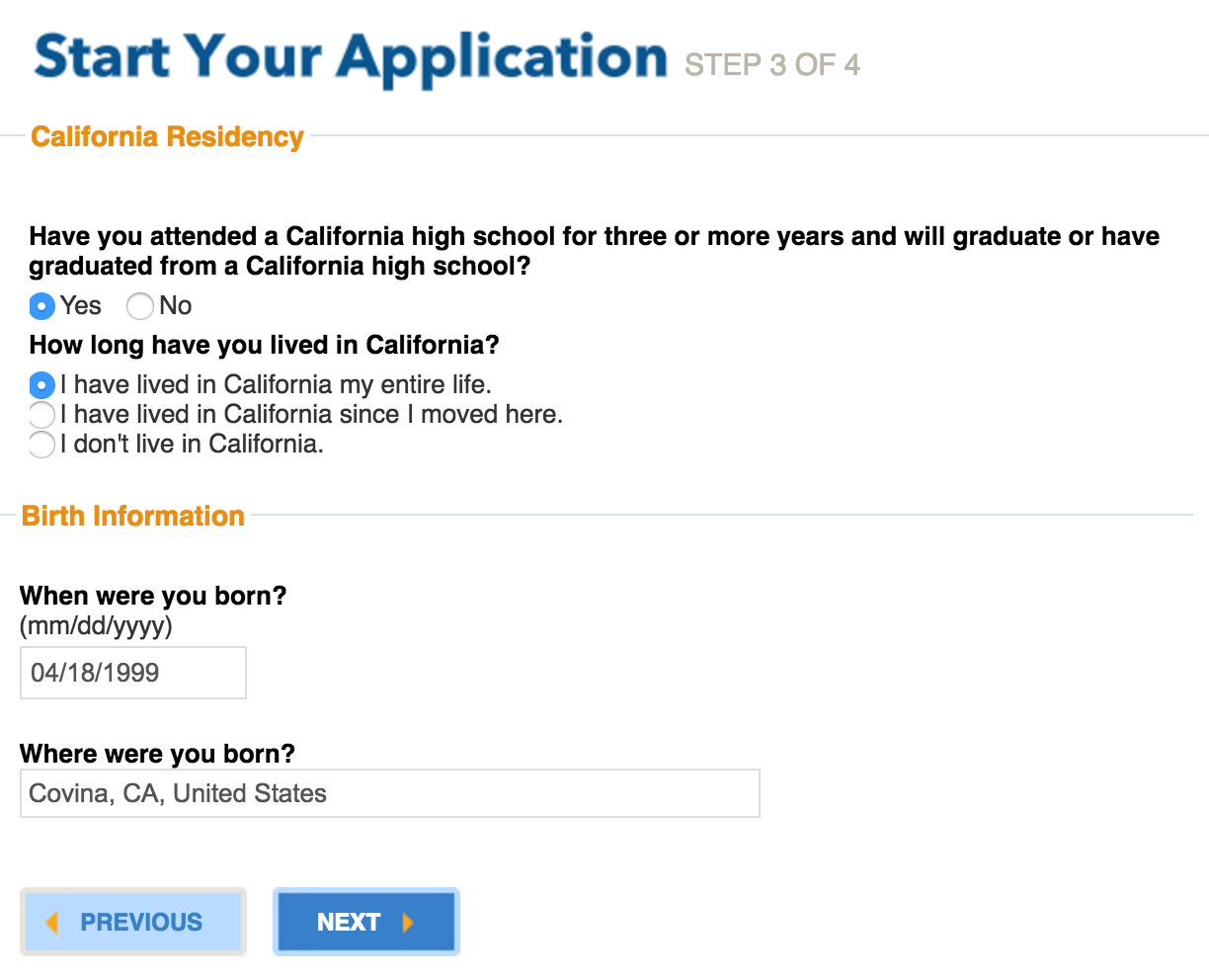 Step 3: You are a California resident if you have attended a California high school for 3 or more years.
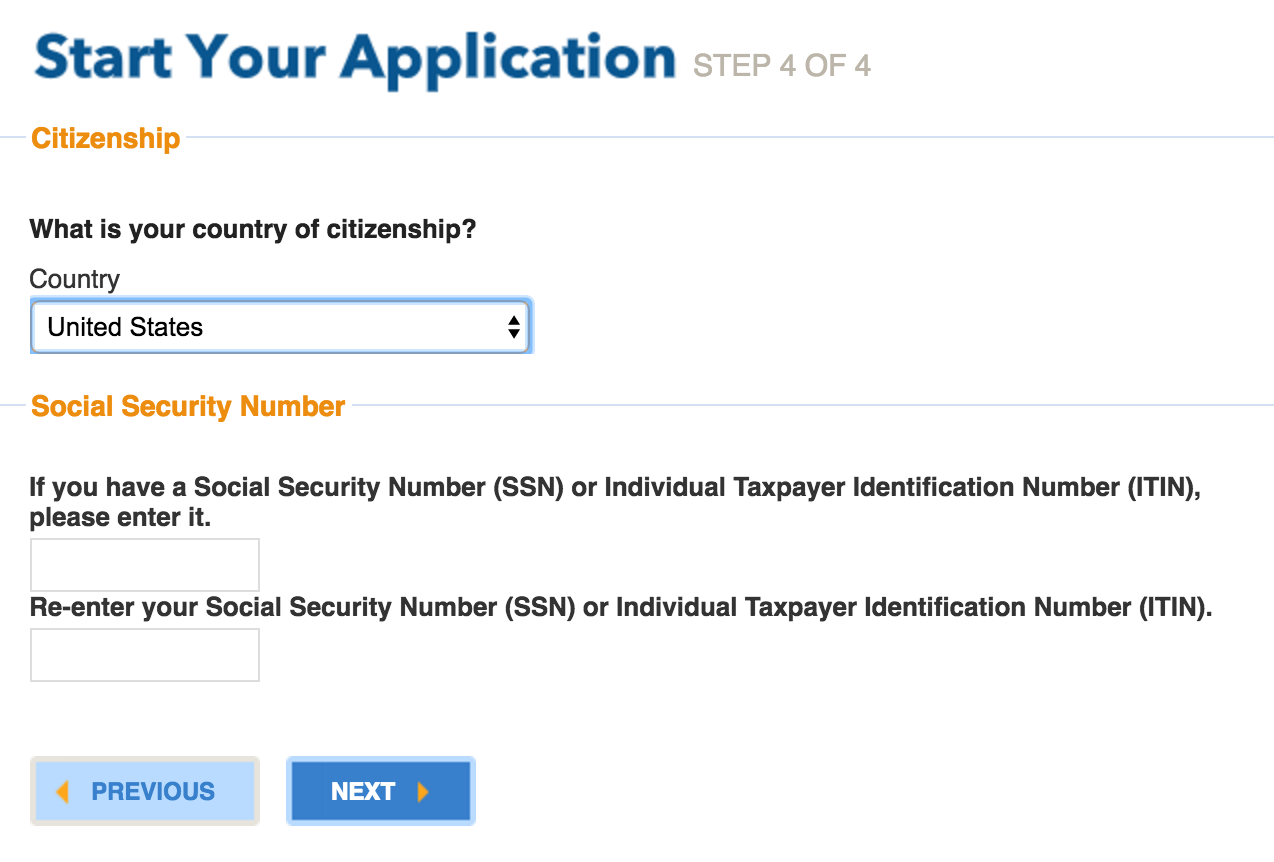 Step 4: Enter your correct SSN, if you have one.
Do not guess…it is important you enter the correct number!
Campuses and Majors
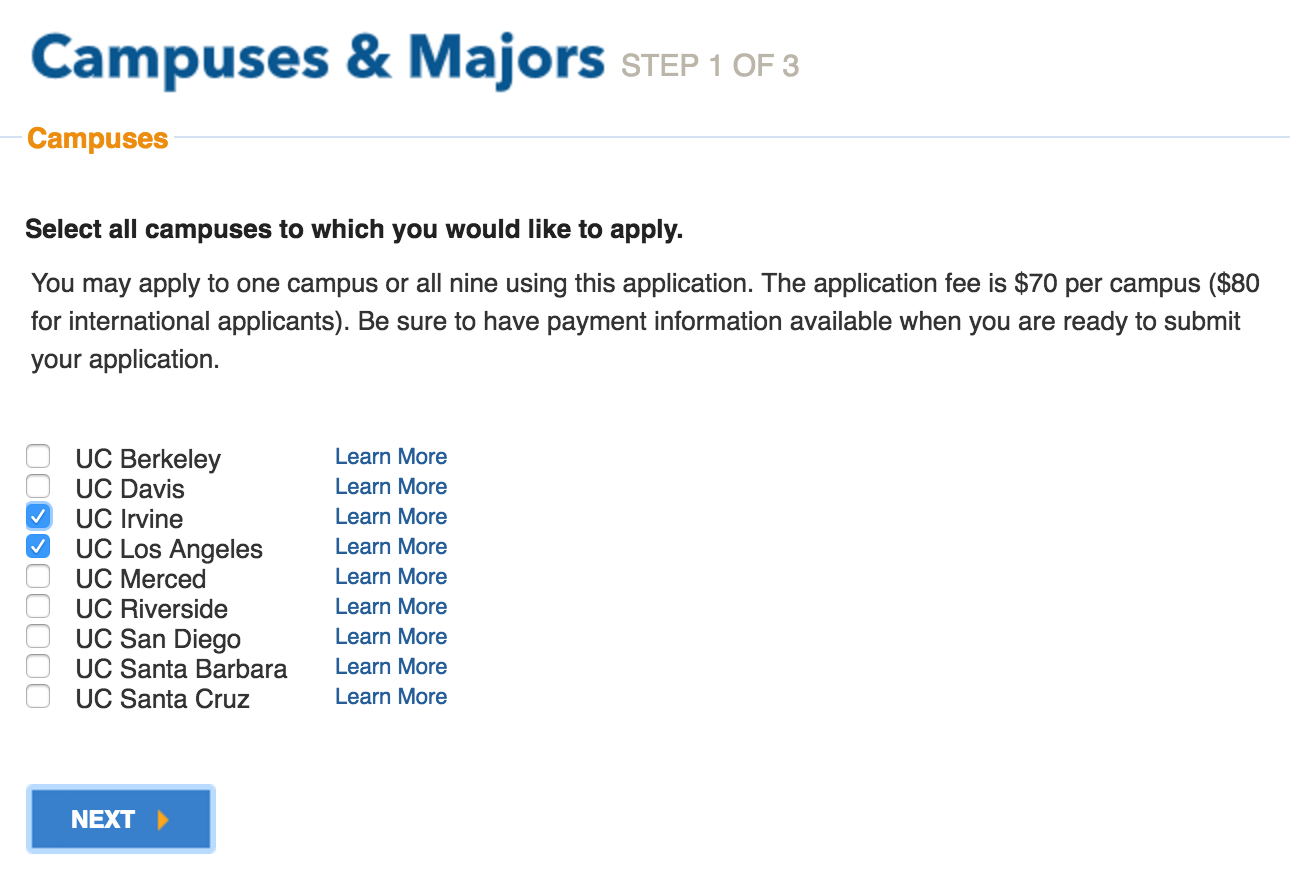 Step 1: Select campus(es)
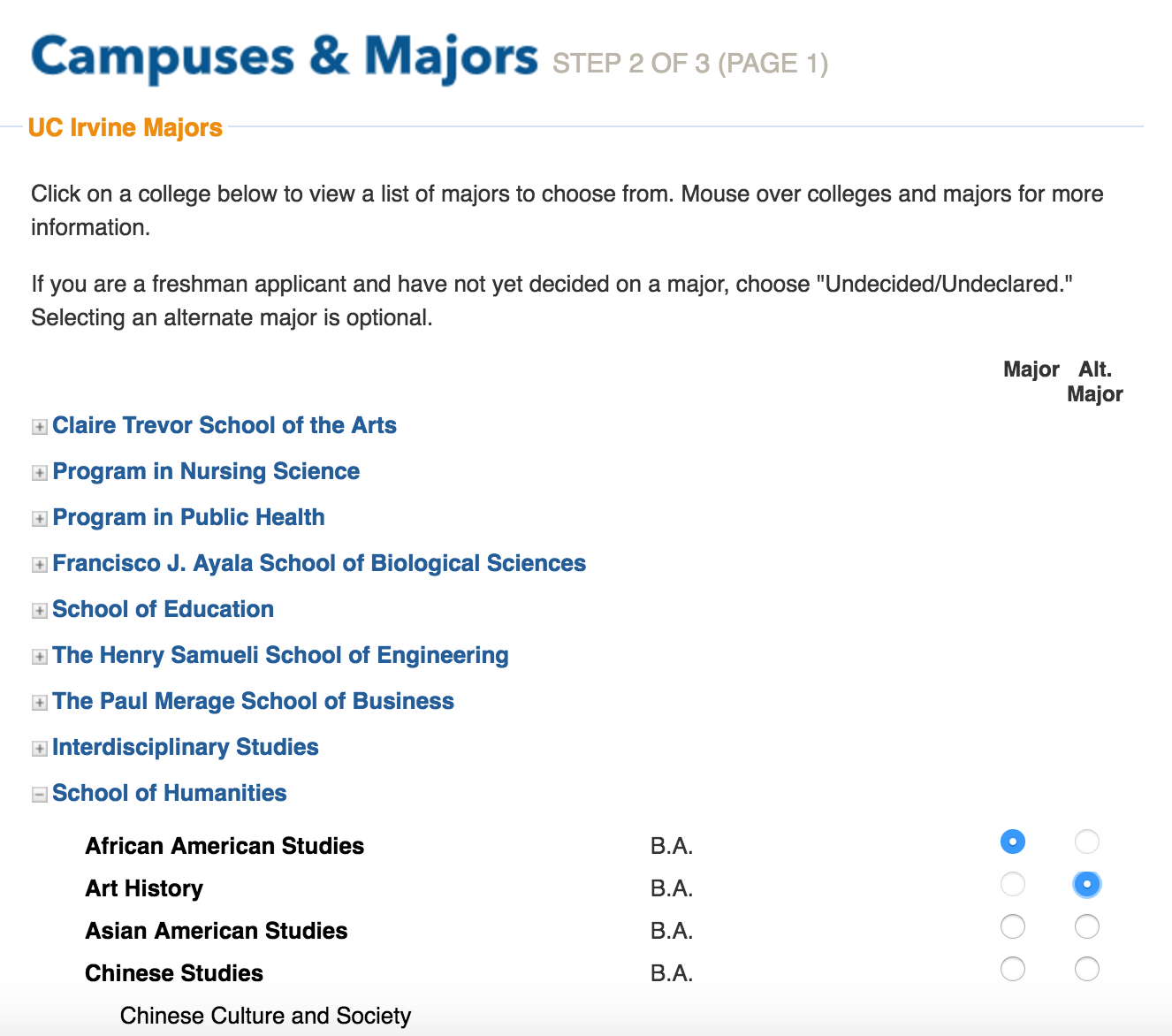 Step 2: Select major and alternate major 
(if needed)
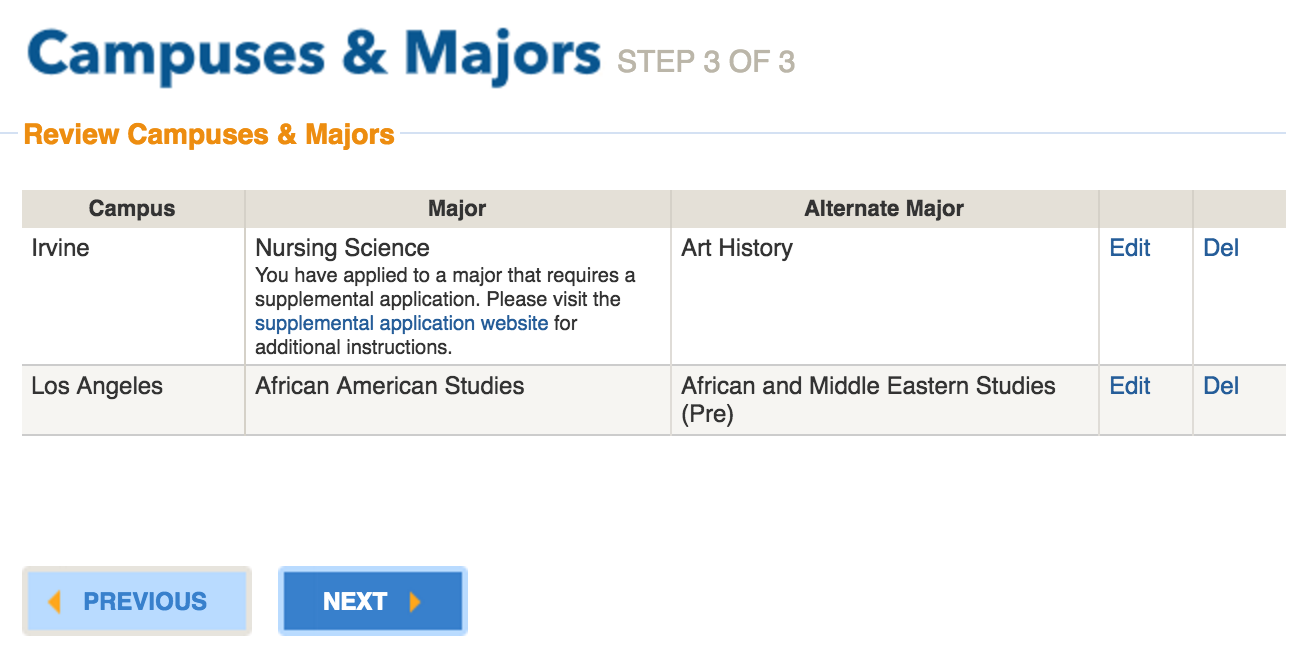 Step 3: Verify all information is correct
Scholarships
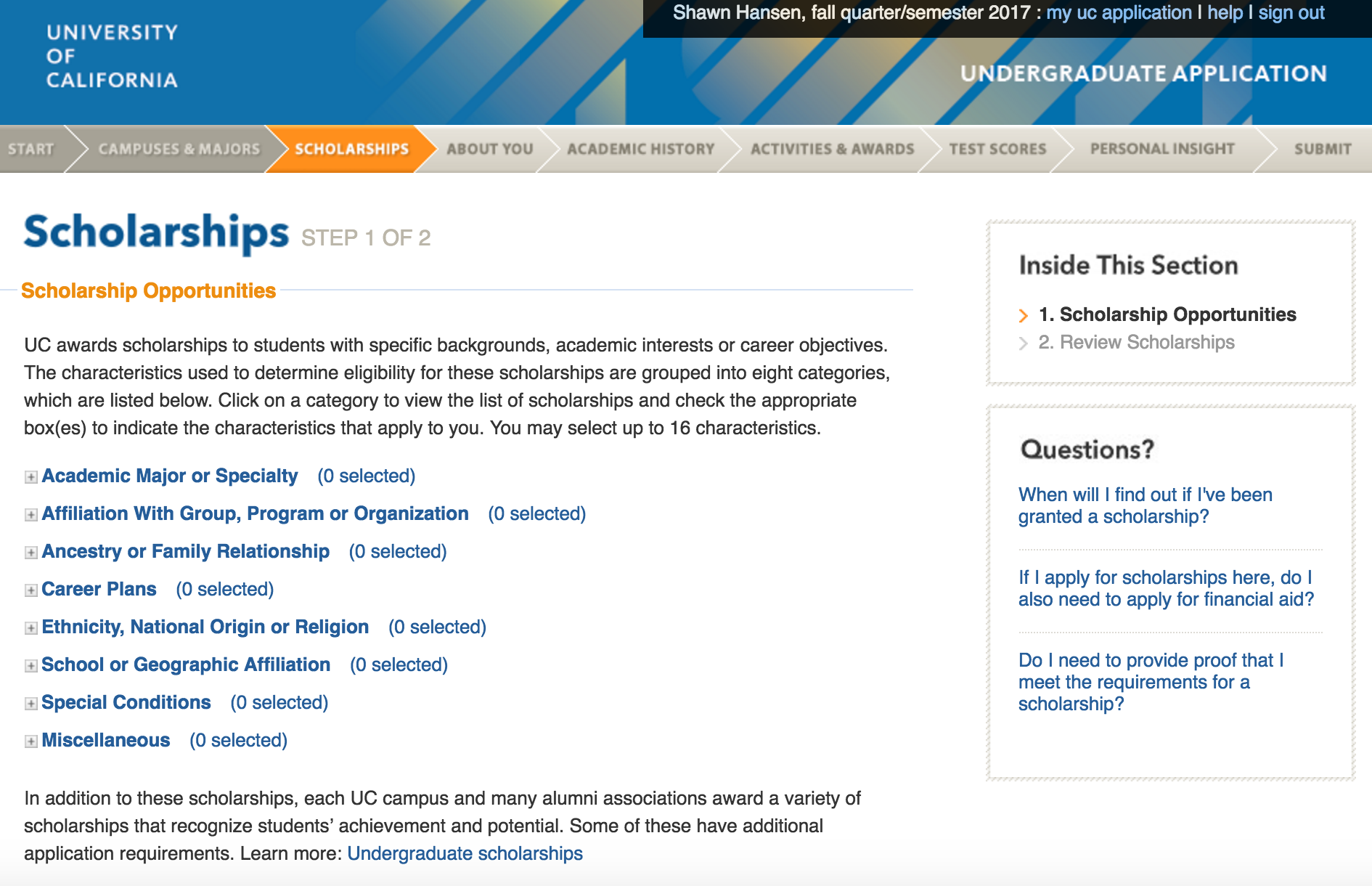 About You
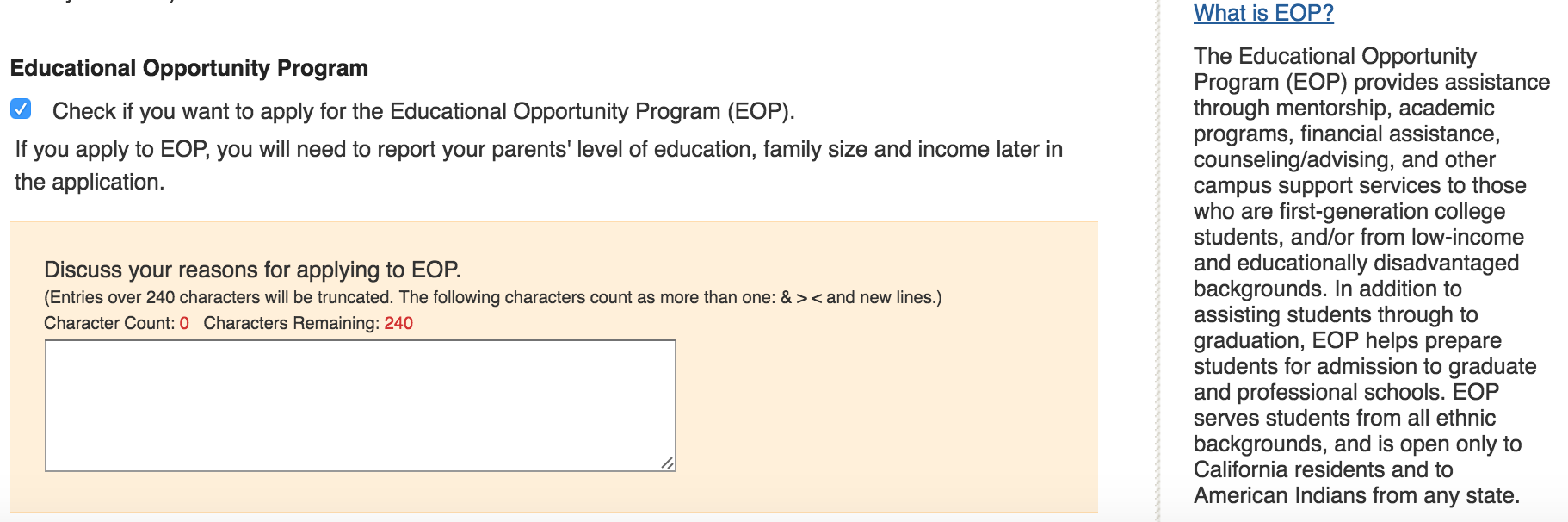 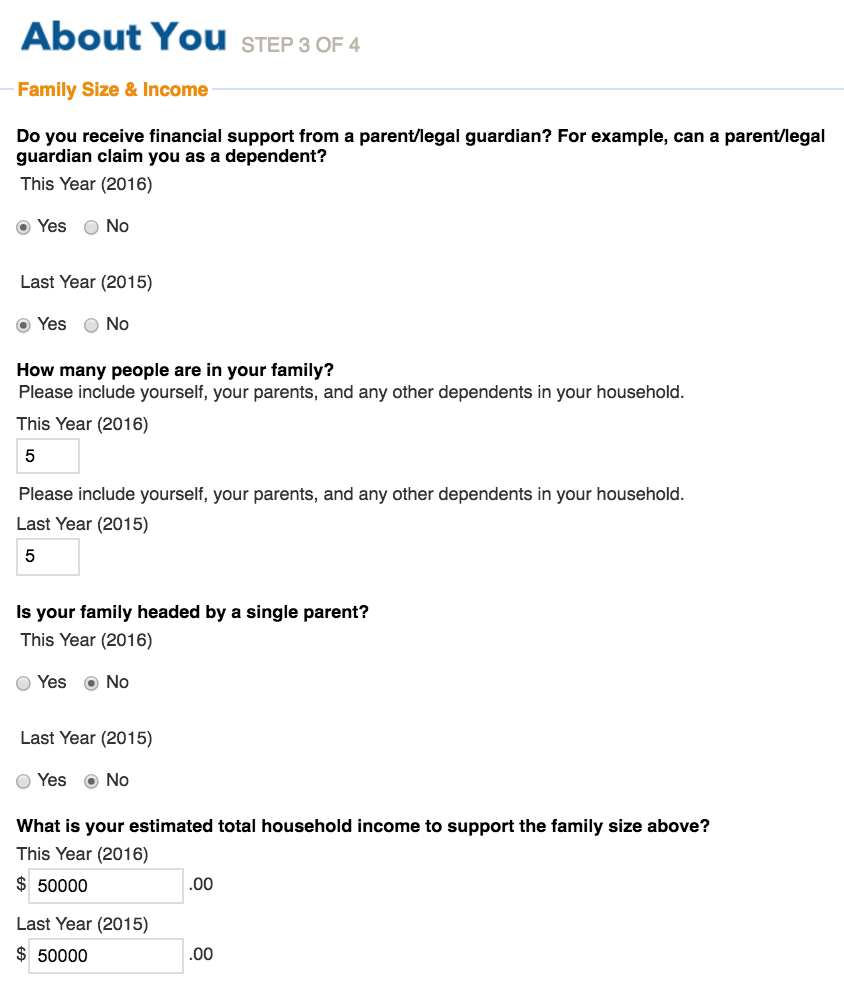 Academic History
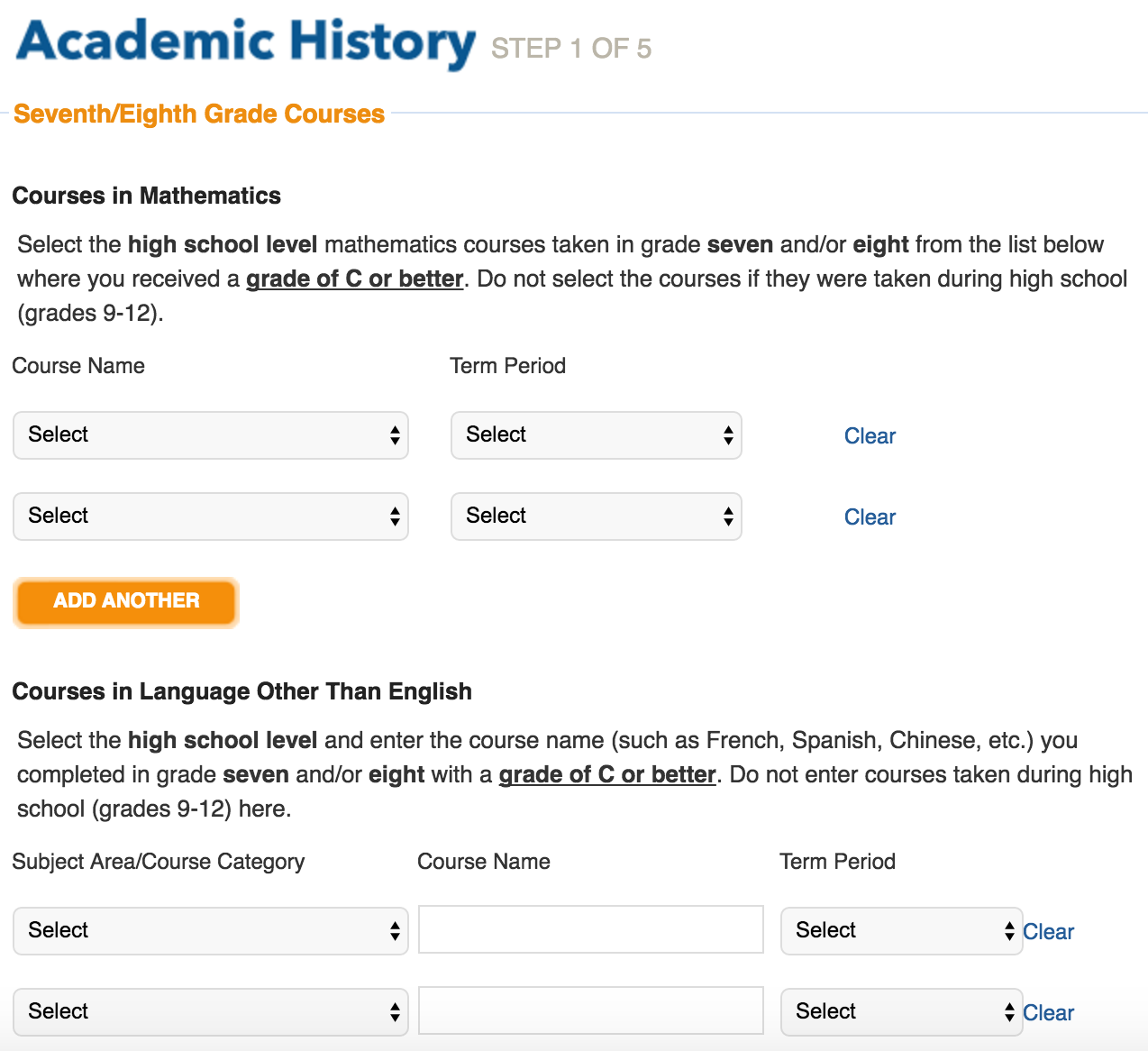 If you took a Math or Language Other Than English in 7th or 8th grade and earned a "C" or higher, enter the grade earned here.
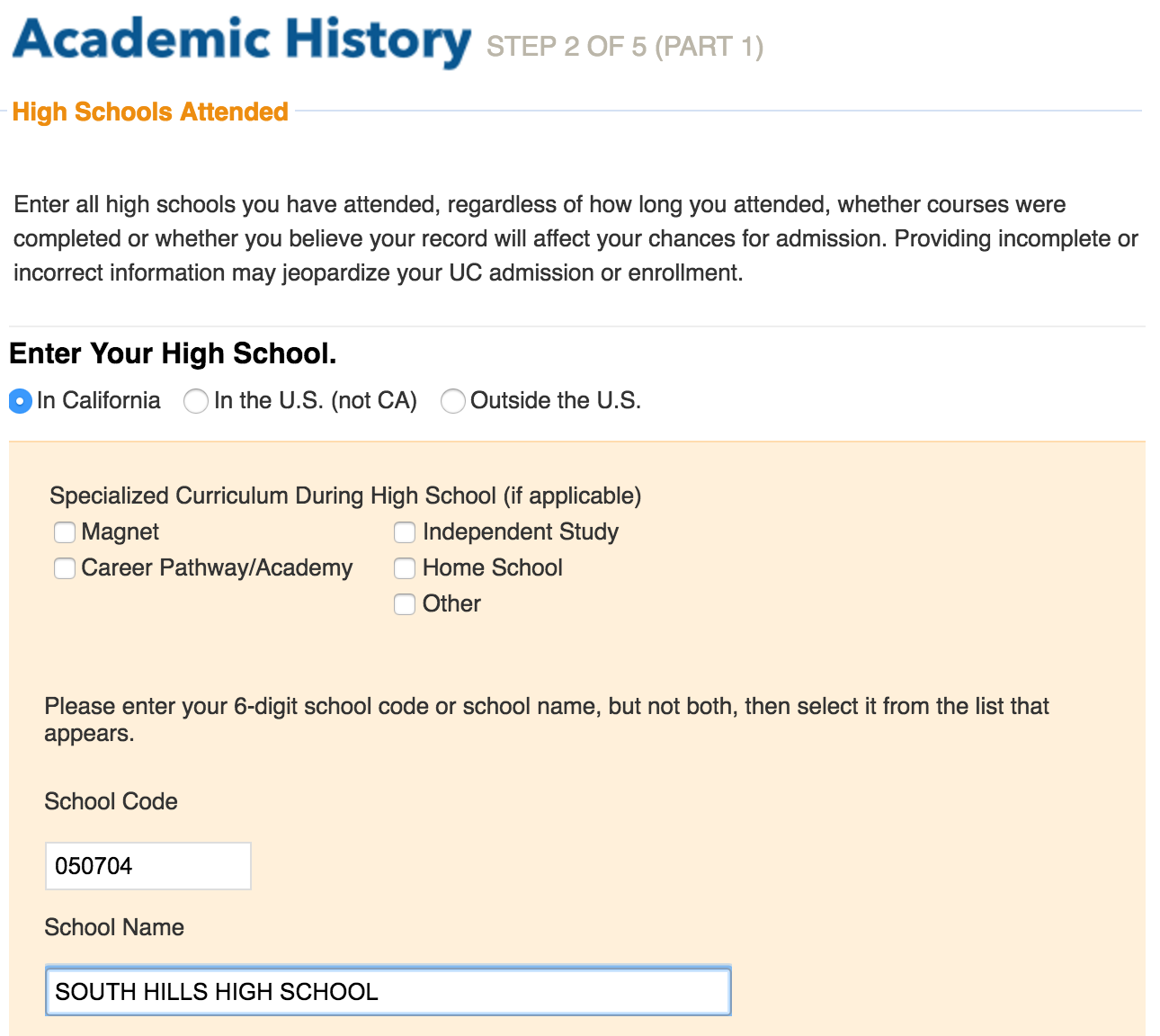 Step 2:
Enter CHS 
School Code: 050700
050700
COVINA HIGH SCHOOL
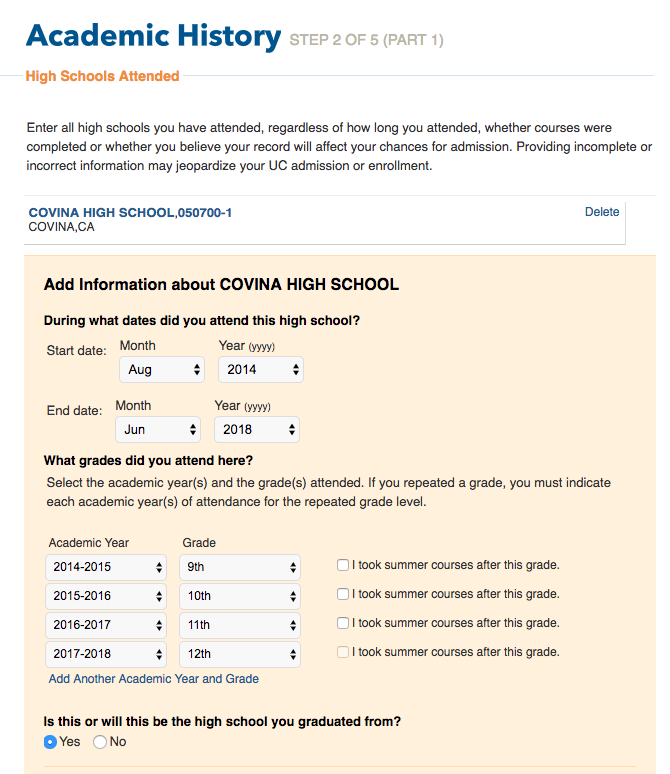 Step 2:
Dates: Aug 2014- June 2018
Select: High/Secondary School Diploma, June 2018
Grading System: A B C D F
Term System: Semester
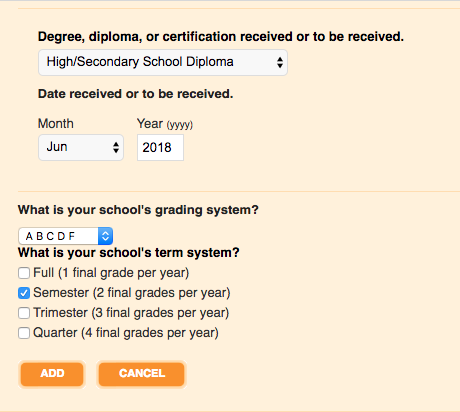 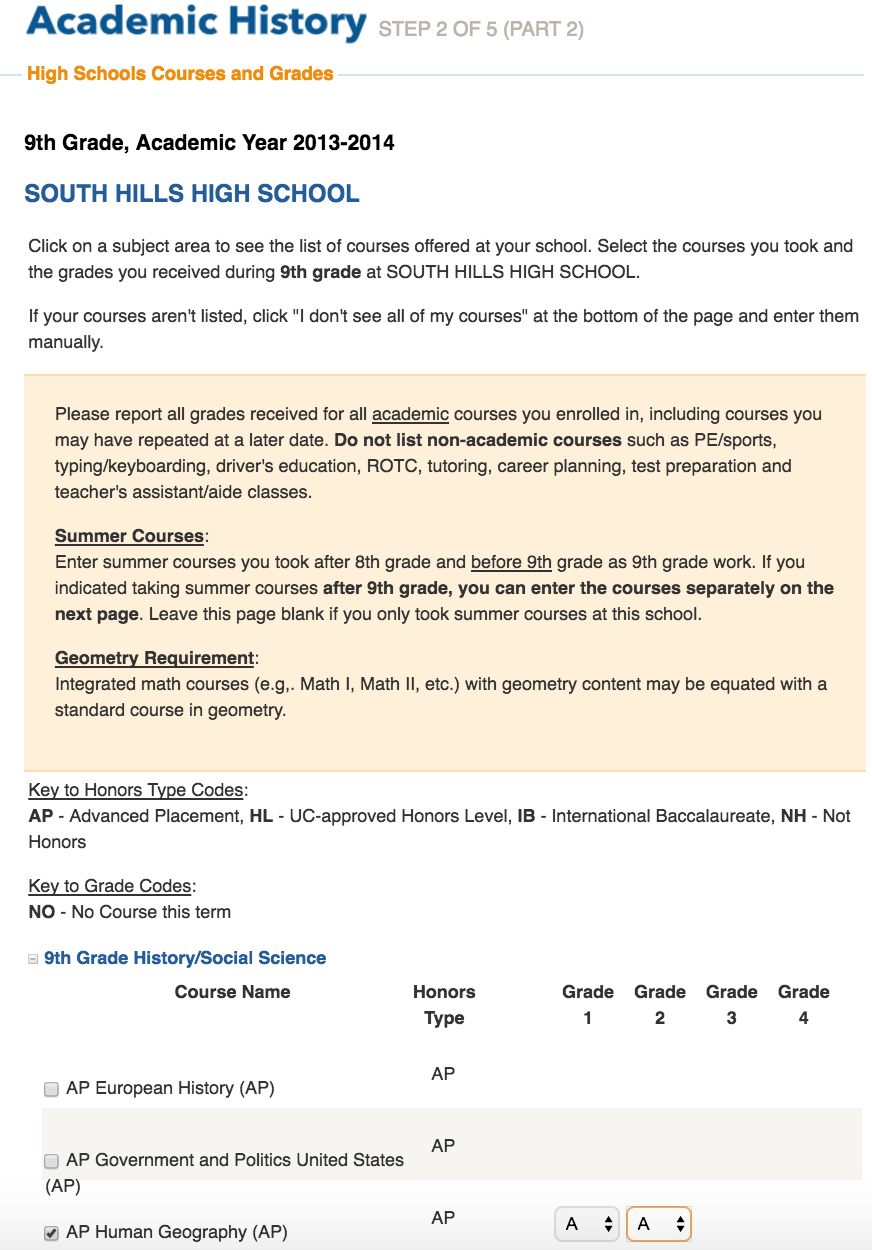 Enter your course work from grades 9-12. From grades 9-11 report all grades earned.
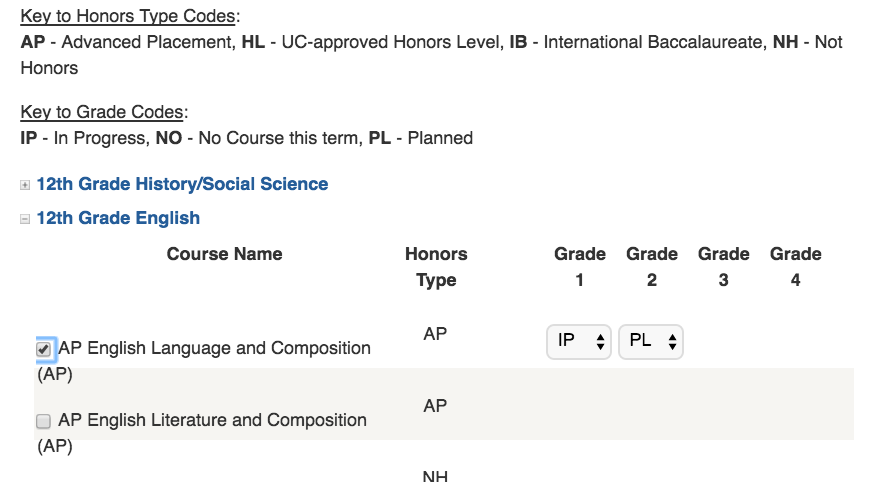 12th grade grades are reported as: 
IP (In Progress) 
PL (Plan to Learn)
or NP (Not Planned)
Activities & Awards
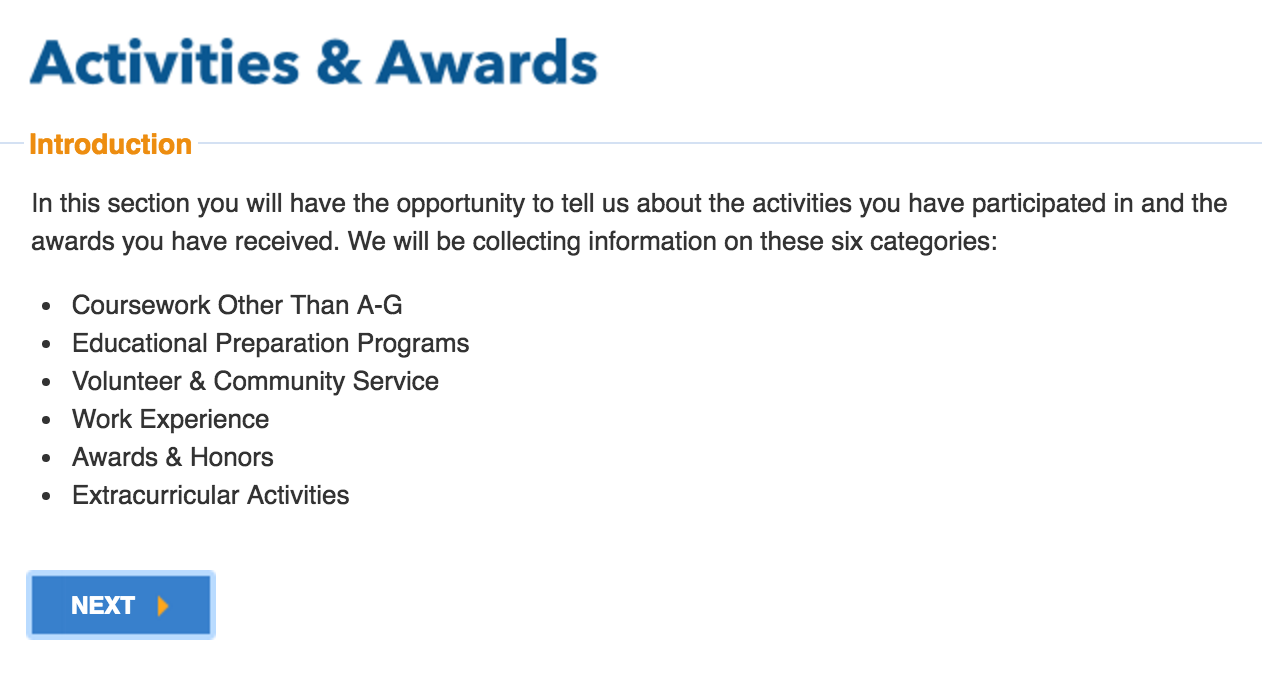 After entering your Activities & Awards be sure review before moving on.
Test Scores
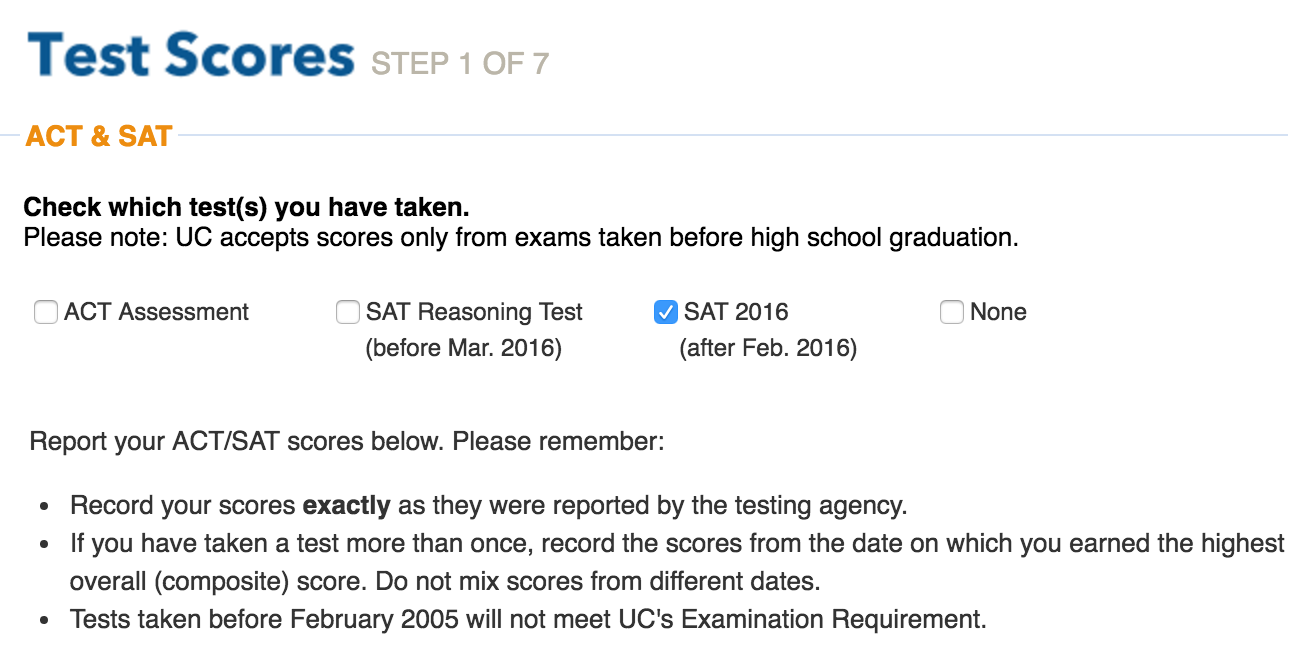 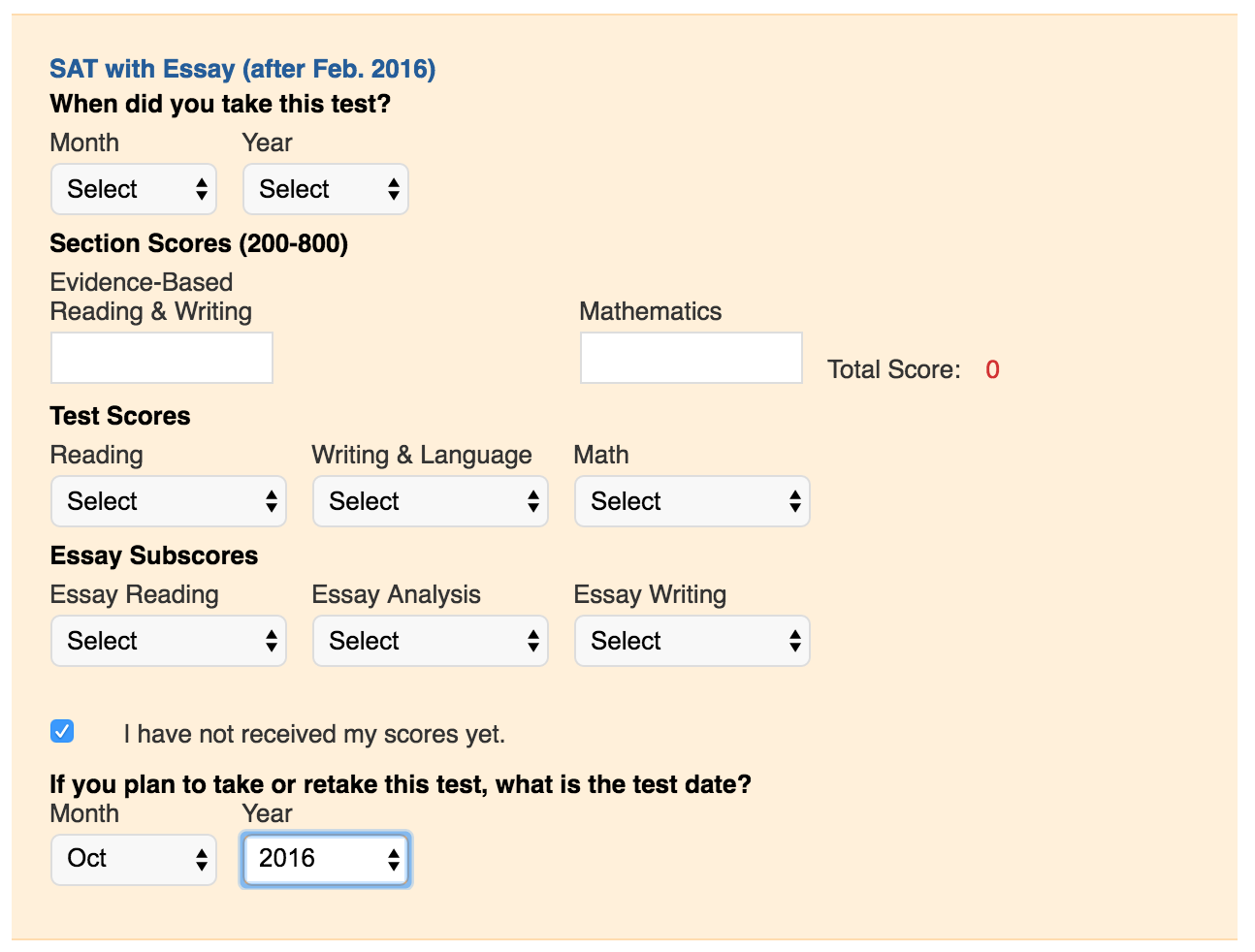 Enter the test(s) you have taken. 
Check the Not Received box if you are taking the ACT/SAT in the months of Nov. and/or Dec.
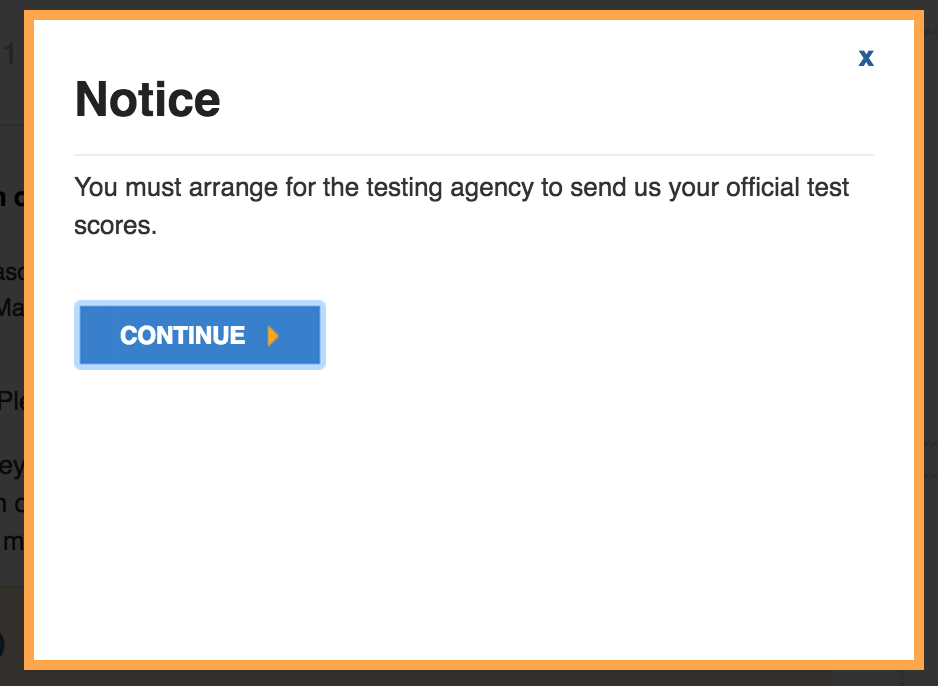 Personal Insight
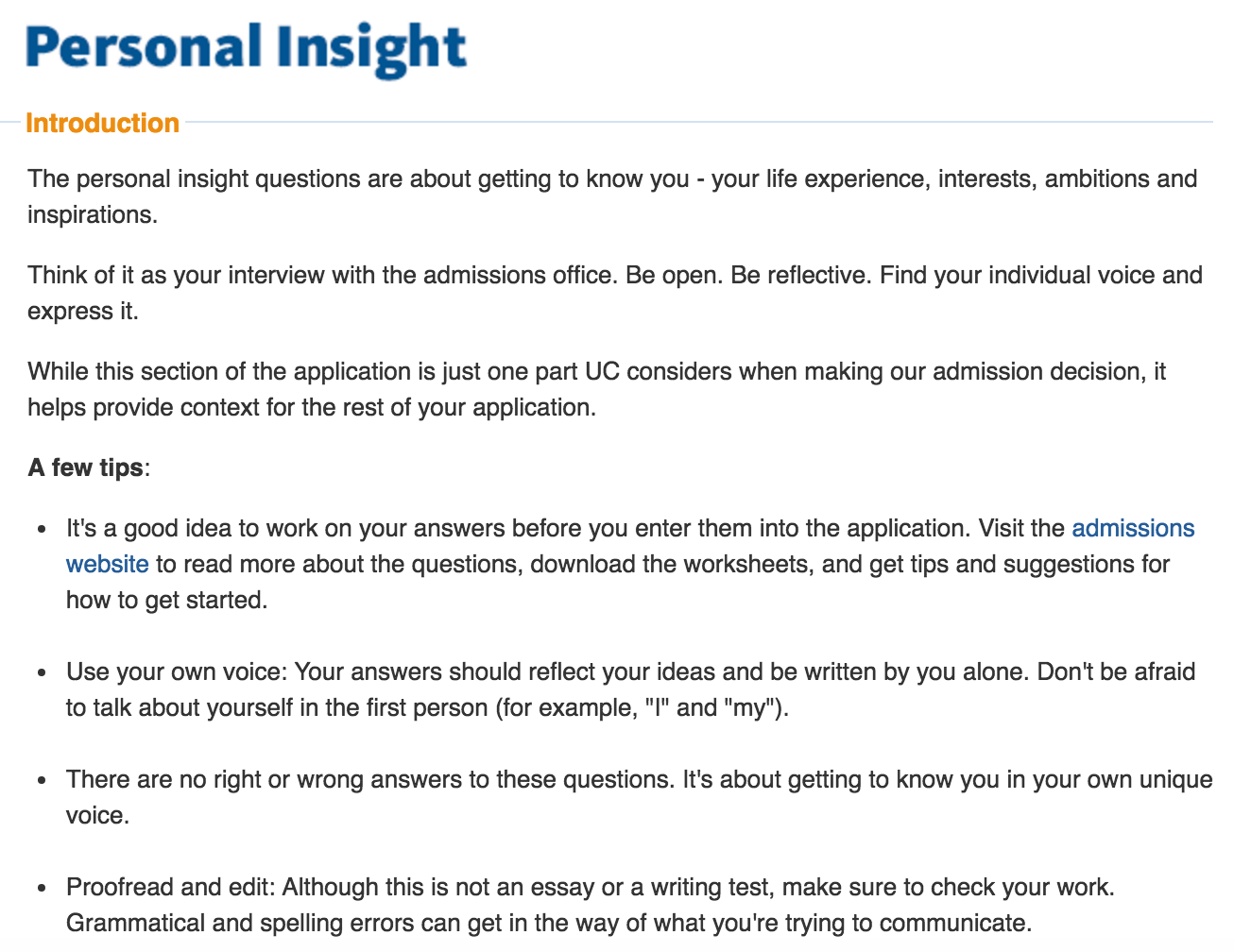 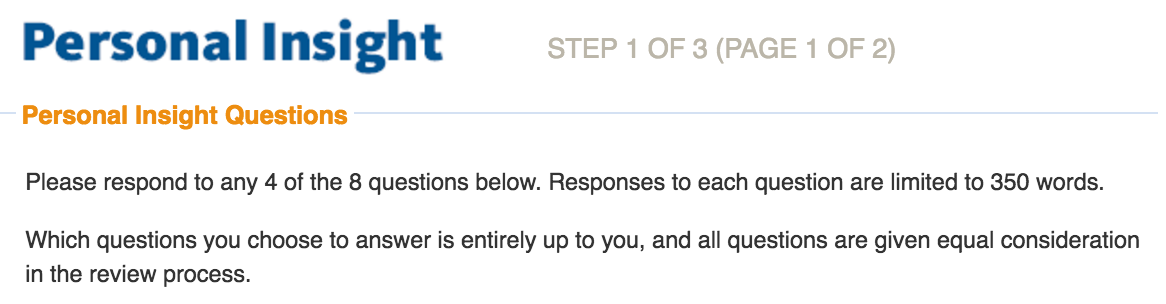 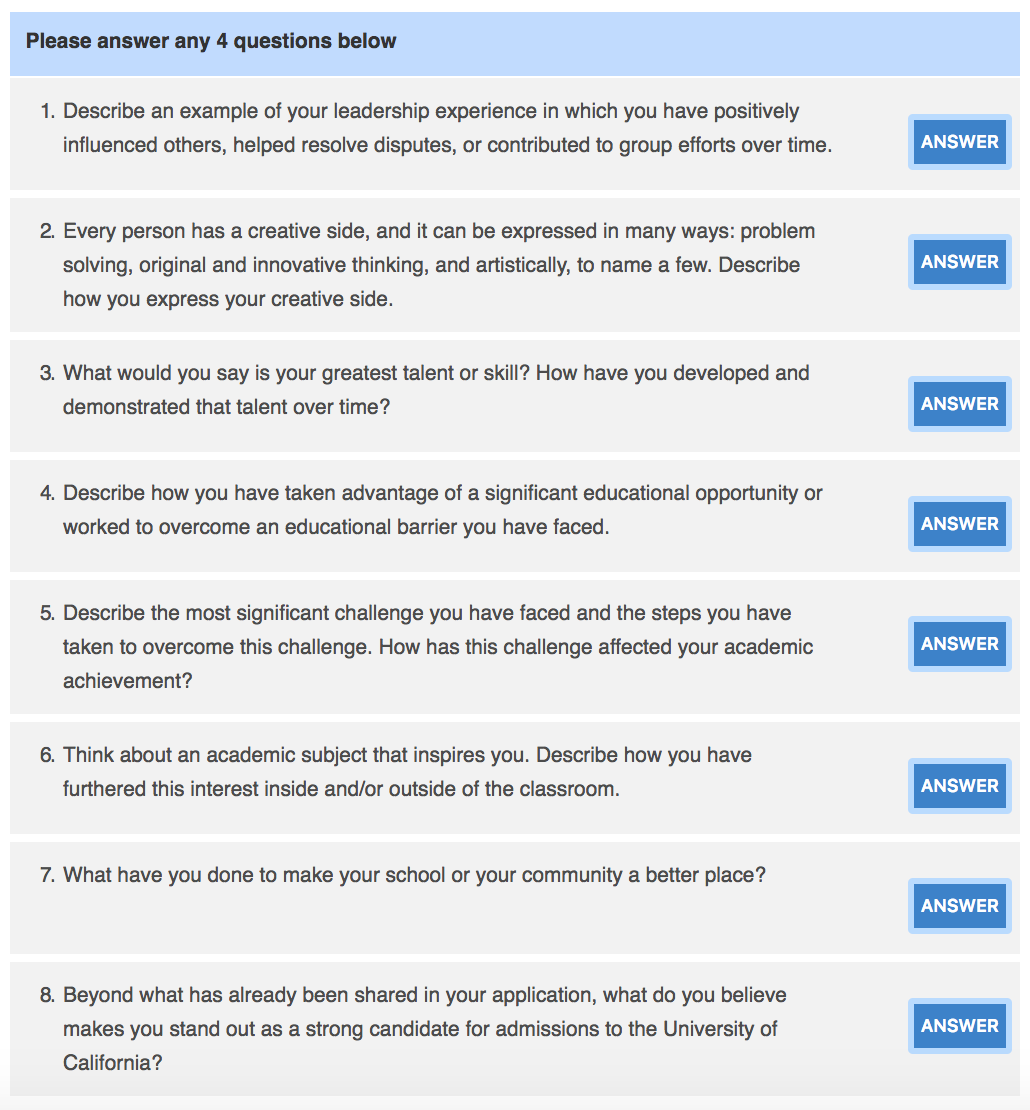 Review Your Application
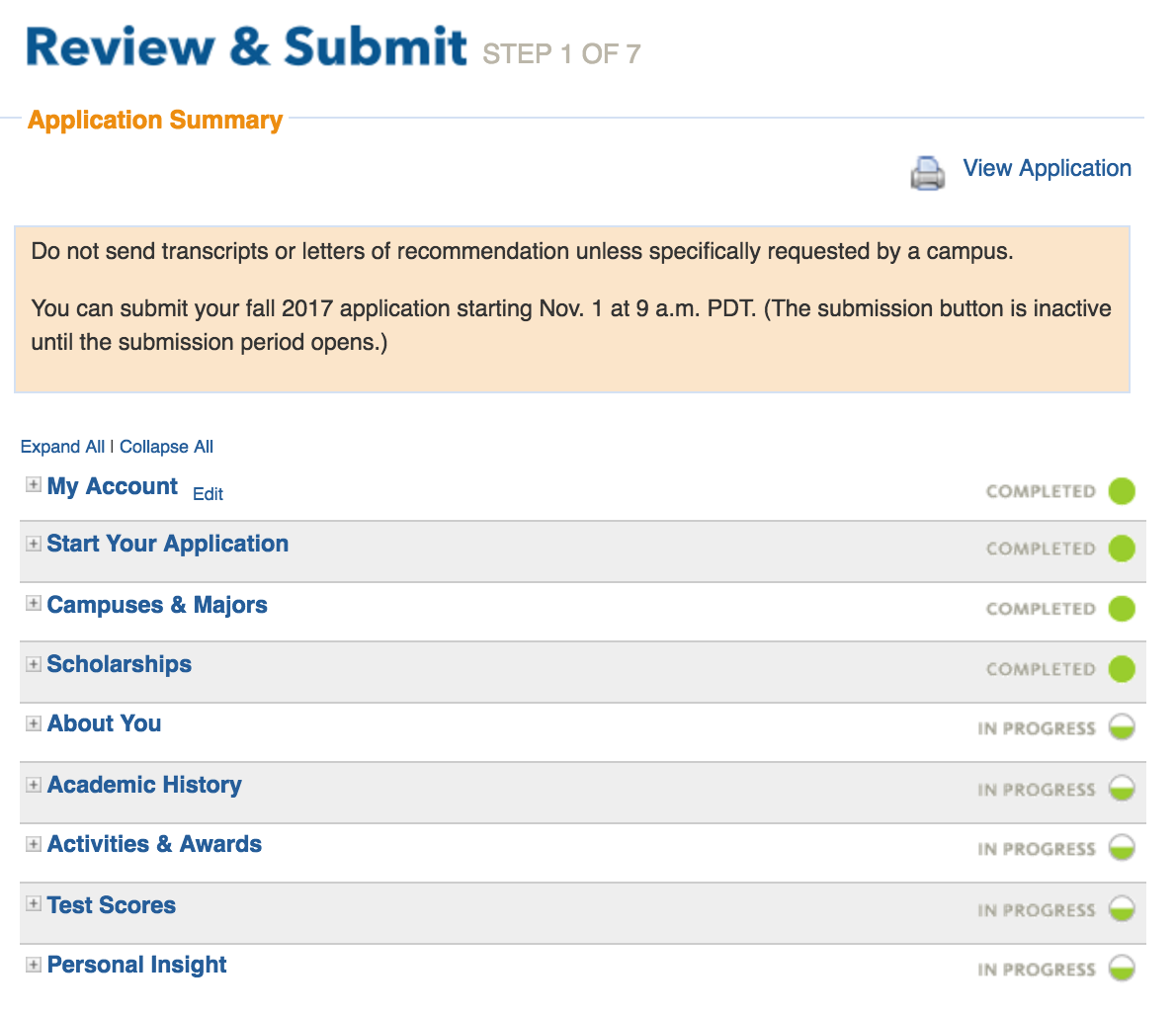 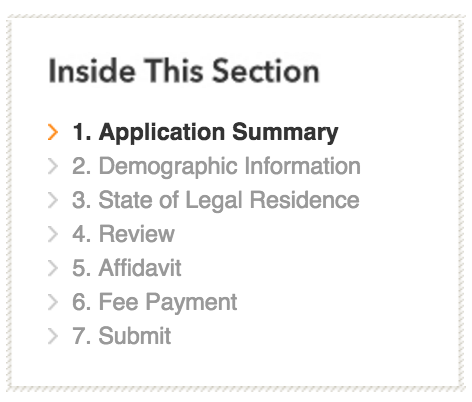